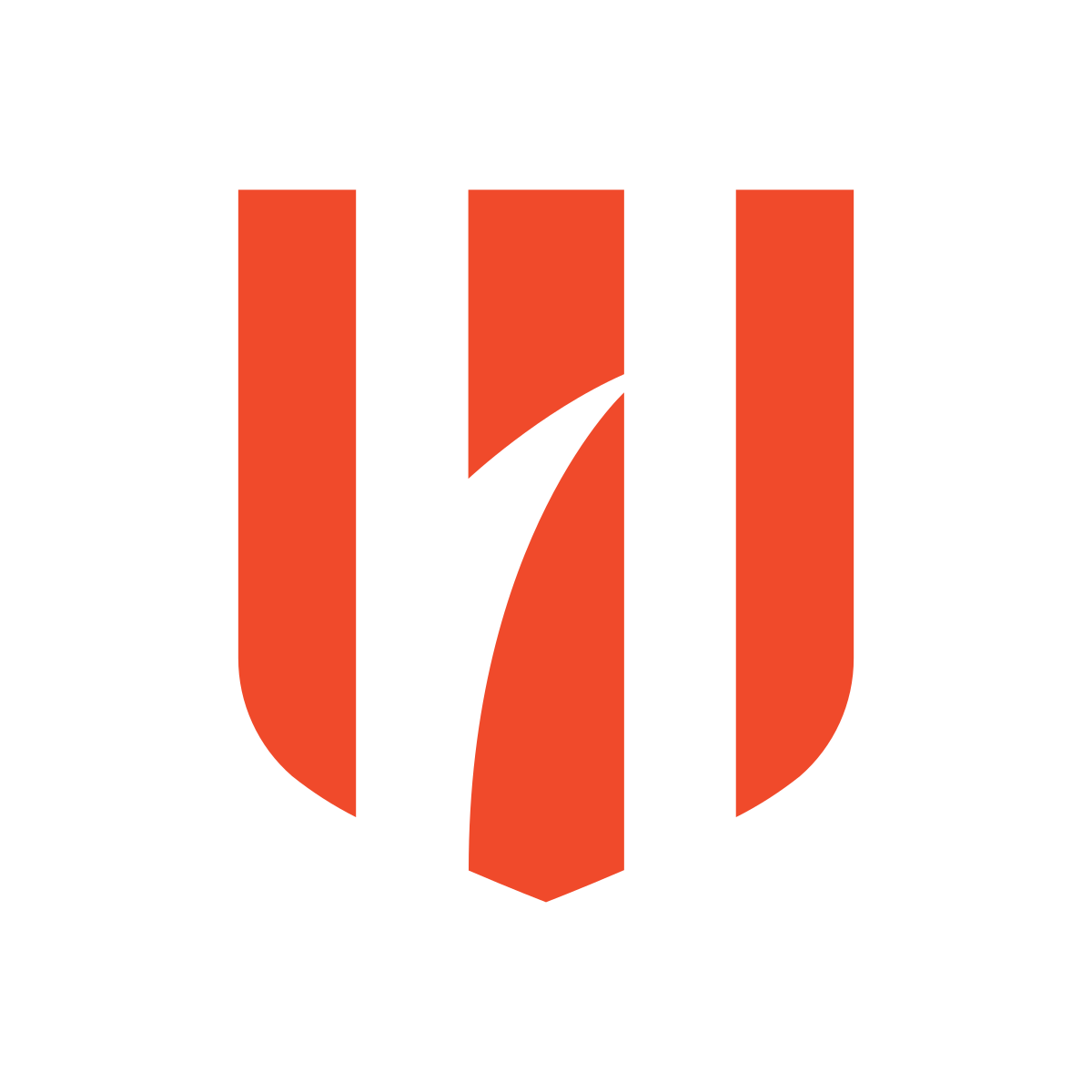 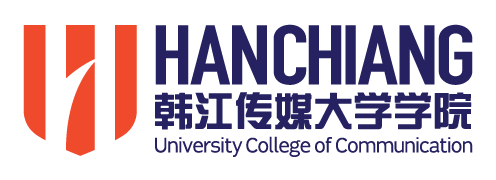 Welcome to Han Chiang 
University College of Communication!
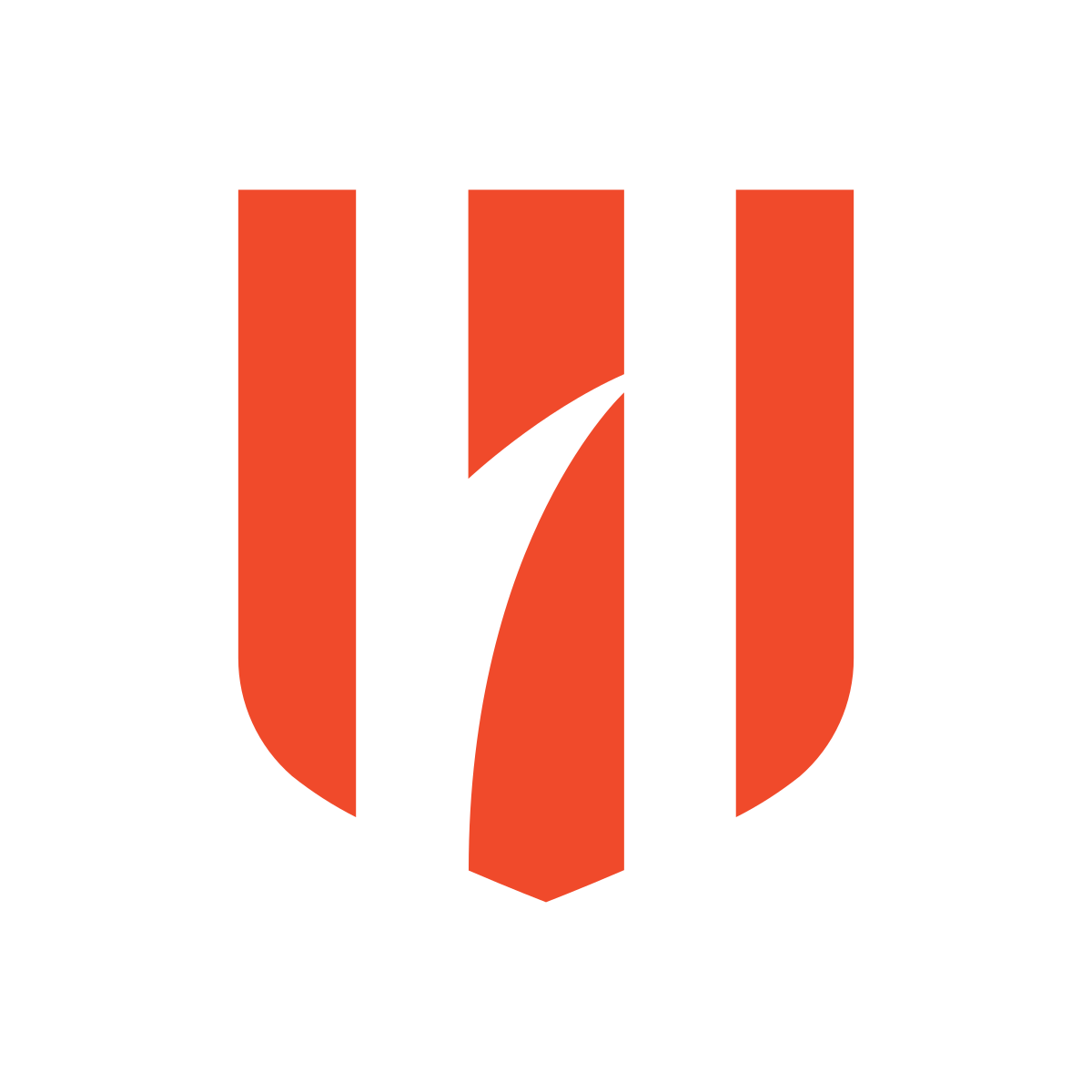 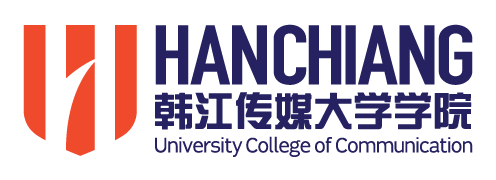 韩大一瞥 HCUC at a Glance
为什么选择韩大 Why Choose HCUC
传播与媒体学院 Communication & Media
商业与管理学院 Business & Management 
应用创意艺术与设计学院 Applied Creative Arts & Design
中华研究院 Chinese Studies 
语言中心 Centre for Languages 
专业教育中心 Centre of Professional Studies
双文凭 Dual Awards
合作伙伴大学 Partner Universities 
奖学金 Financial Aid
怎么与我们联系 Ways To Reach Us
如何申请 How To Apply
关注我们 Let’s Keep In Touch
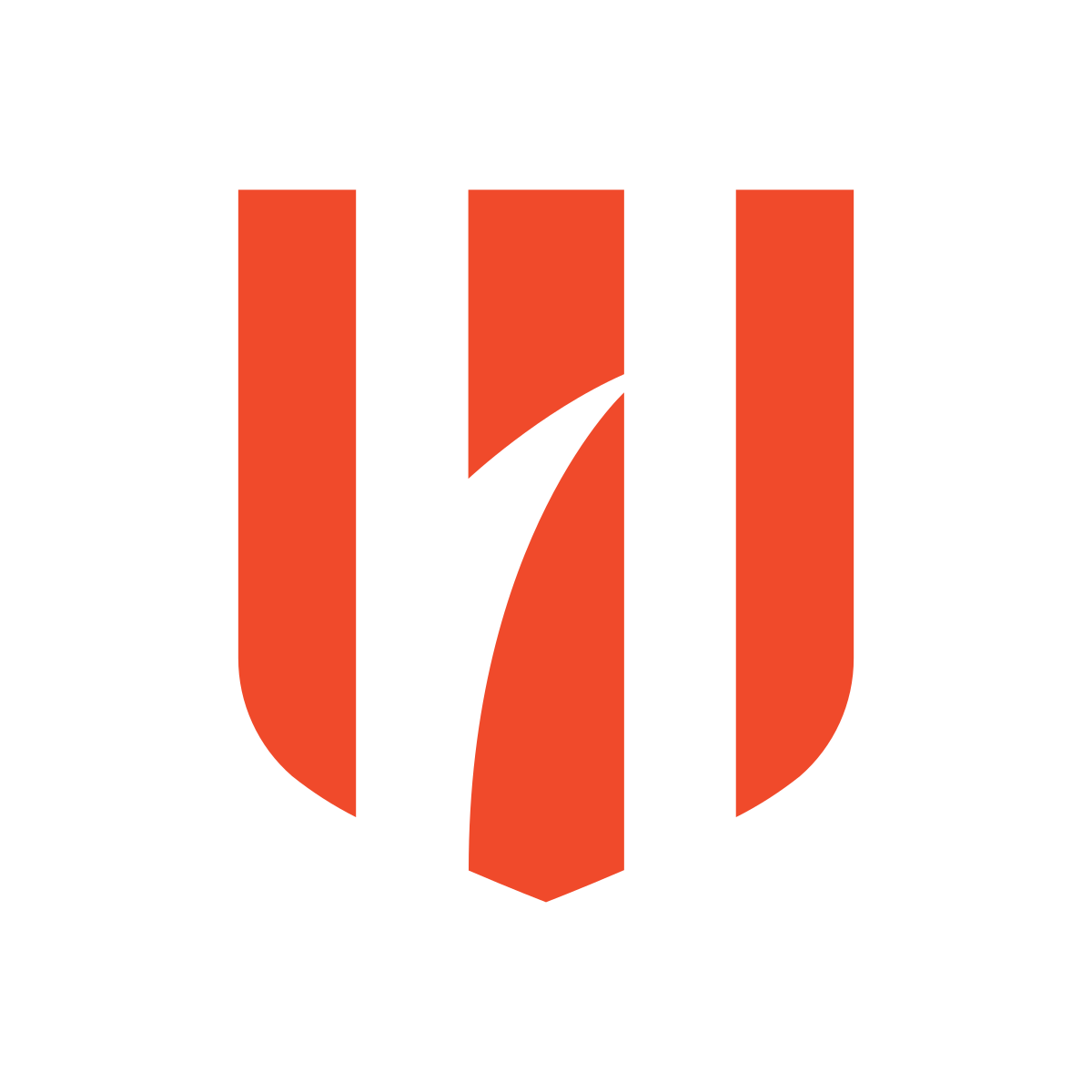 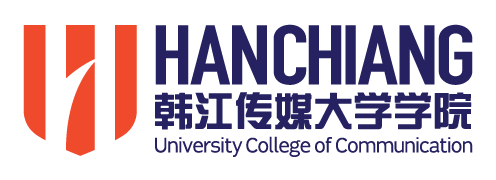 韩大一瞥 
HCUC at a Glance
一百年来，面向社群，怀抱社会，韩江坚持倡导可负担的优质教育。作为非盈利机构，韩江传媒大学学院（HCUC, 简称韩大）也始终秉持以培养未来栋梁为己任，致力于最优秀的教学质量与水平。


For 100 years, Han Chiang has been pioneering affordable yet quality education for the benefits of its community. As a not-for-profit, higher learning institution that cultivates leaders of the future, Han Chiang University College of Communication (HCUC) is committed to the highest standards of excellence in teaching and learning.
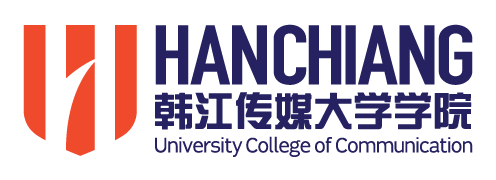 为什么选择韩大？
Why Choose HCUC
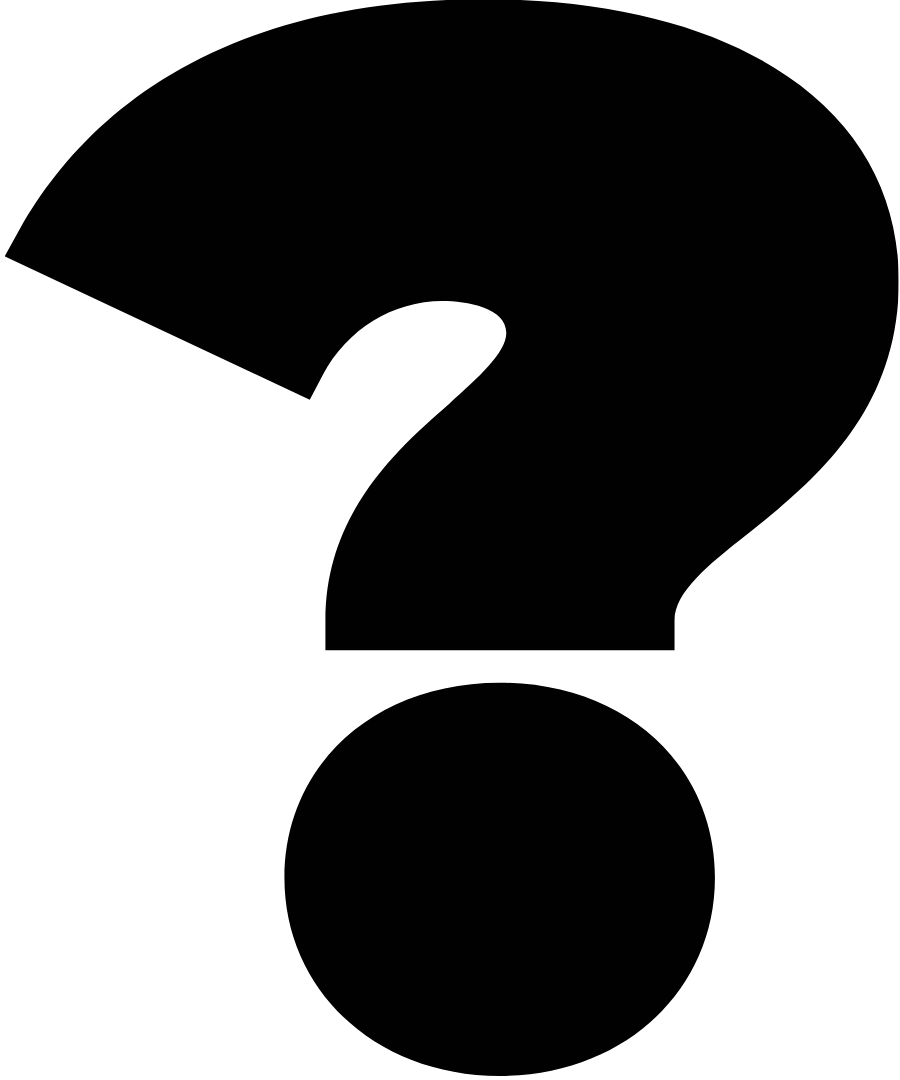 专业教育工作者
Qualified local and international educators
体验式学习
Experiential learning 
世界等级课程设置
Work-integrated and industry-oriented curriculum
可负担学费
Affordable school fees
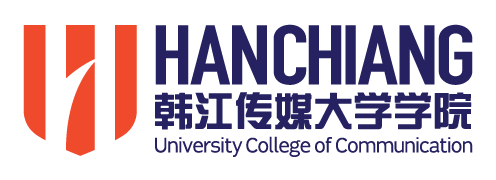 传播与媒体
Communication & Media
双学位 
Dual awards
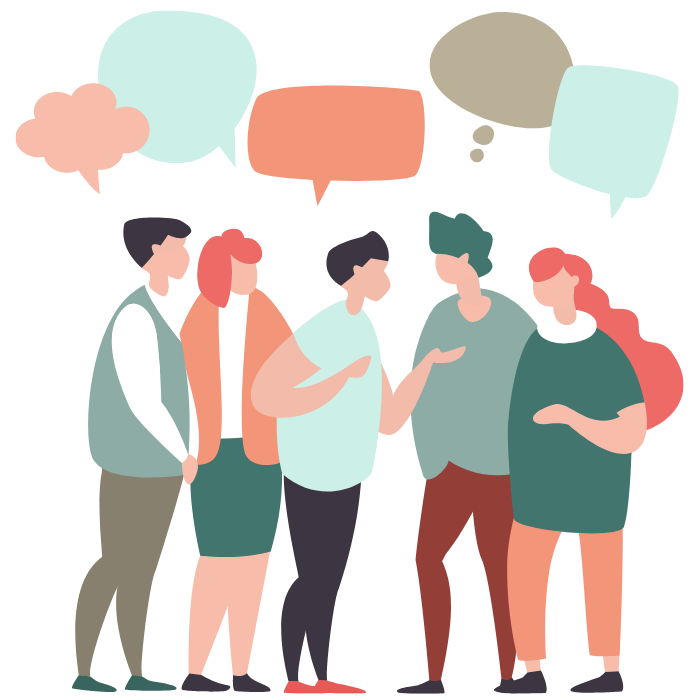 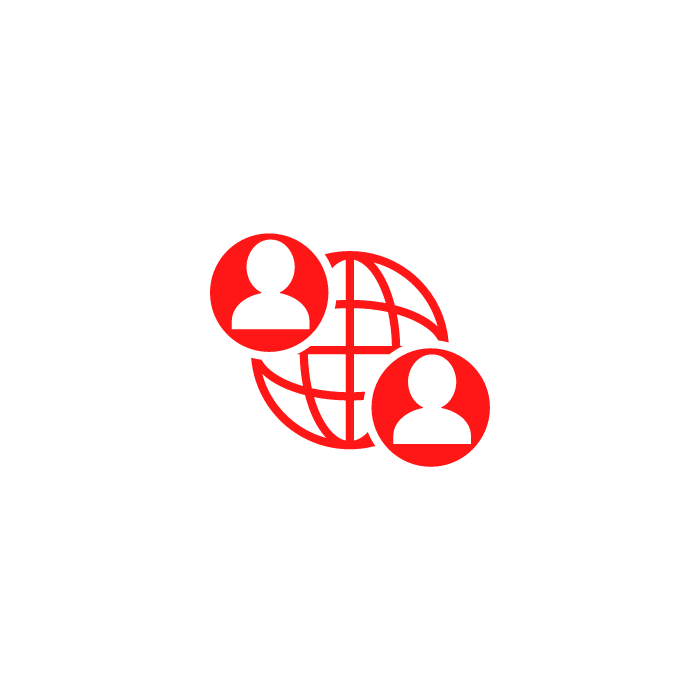 业界标准的设施 
Industry-standard facilities
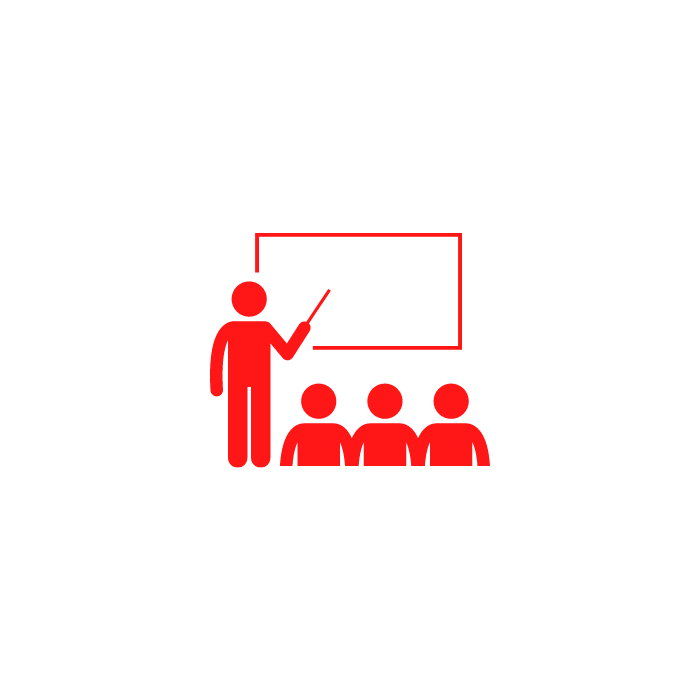 强大的业界联系
Industry linkages and partnerships
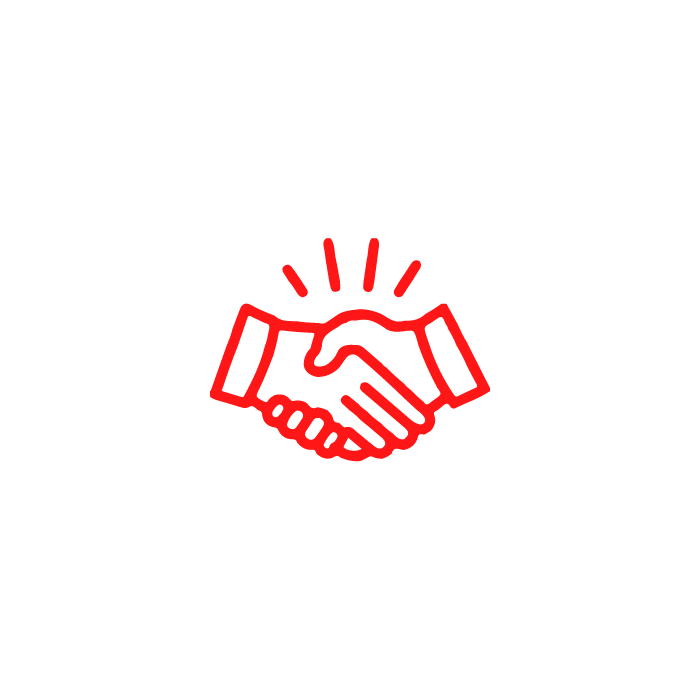 北马地区传播科系的先驱者，完善的课程 设置
The pioneer of Communication Studies in the Northern region providing a well-rounded curriculum
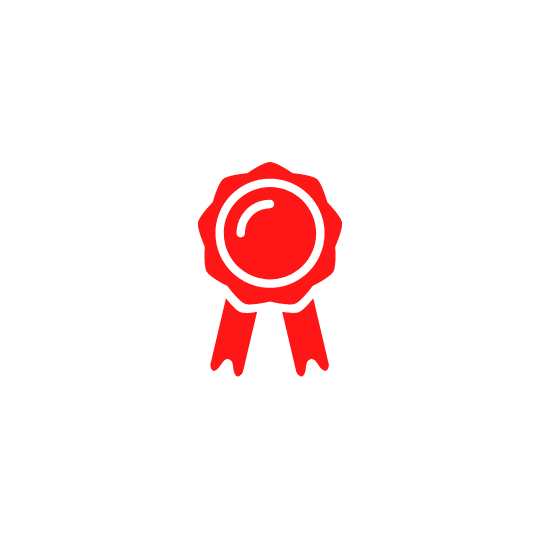 课程
Programmes Offered 
传播基础课程
Foundation in Communication (R2/010/3/0179) (02/24) (A9261)
大众传播文凭
Diploma in Mass Communication (R3/321/4/0002) (03/26) (MQA/FA1735) 
传播(广告) (荣誉)学士学位 
Bachelor of Communication (Advertising) (Honours) (R/321/6/0201) (04/26) (MQA/FA7534)
传播(媒体制作) (荣誉)学士学位
Bachelor of Communication (Media Production) (Honours) (N/321/6/0235) (01/23) (MQA/FA8323)
传播(新媒体) (荣誉)学士学位
Bachelor of Communication (New Media) (Honours) (N/321/6/0236) (01/23) (MQA/FA8946)
公关(荣誉)学士学位
Bachelor in Public Relations (N/321/6/0241) (07/25) (MQA/FA8798)
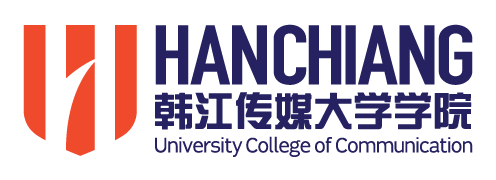 商业与管理
Business & Management
双学位
Dual awards
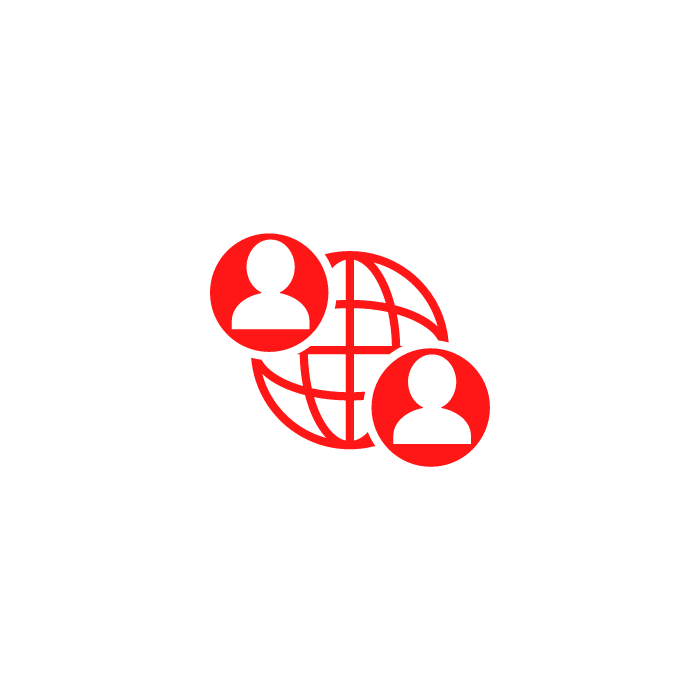 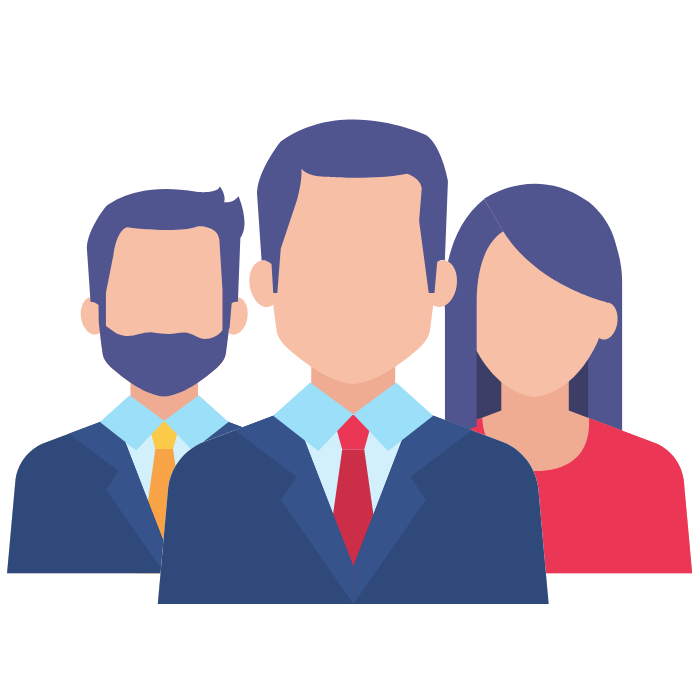 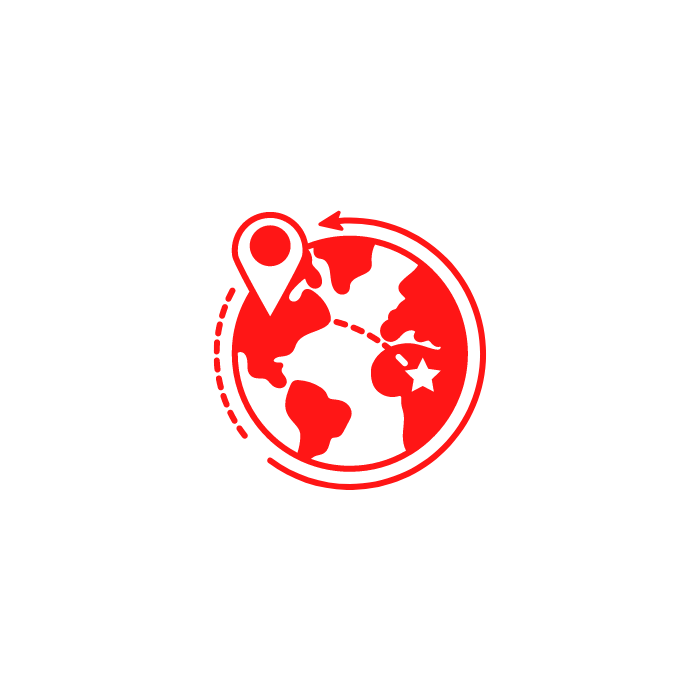 国际视野 
International perspective
强大的学界 —— 业界关系 
Academia-industry collaboration
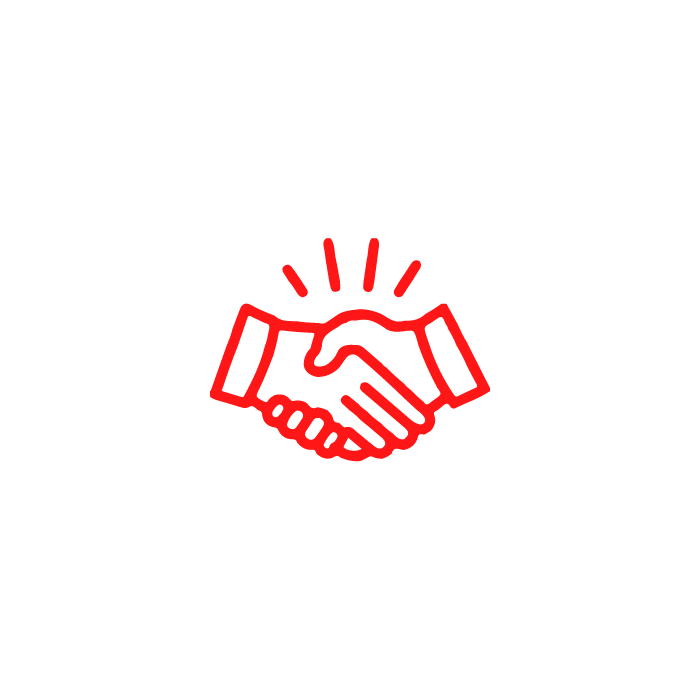 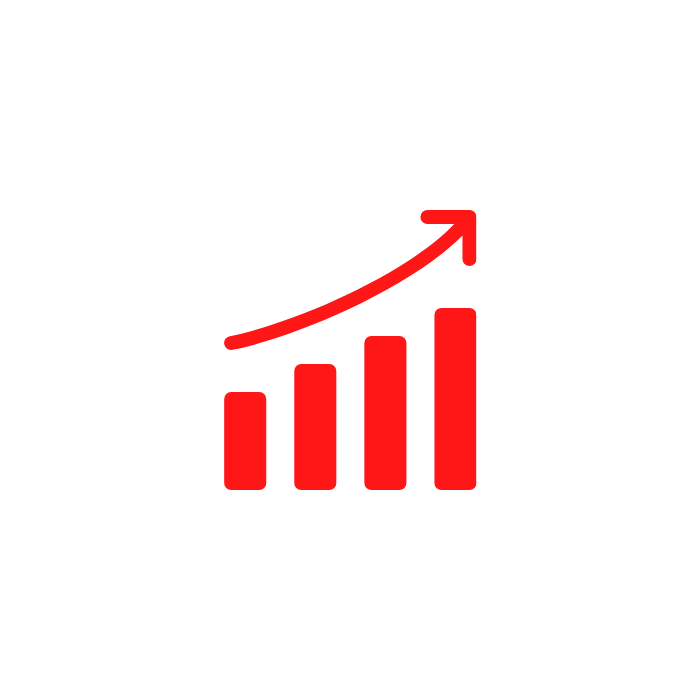 深具潜质的物流、供应链与商业管理
Promising future in Logistics, Supply Chain and Business Management
课程
Programmes Offered 
商业管理文凭 
Diploma in Business Management (R3/345/4/1037) (03/26) (MQA/FA1922)
物流管理文凭 
Diploma in Logistics Management (R2/345/4/0821) (01/26) (A6013)
物流与供应链管理（荣誉）文学士学位 
Bachelor of Arts (Honours) in Logistics & Supply Chain Management (N/345/6/1074) (01/23) (MQA/FA8814)
商业管理（荣誉）学士学位 
Bachelor of Business Management (Honours)  (N/340/6/0817) (01/28) (MQA/PA14208)
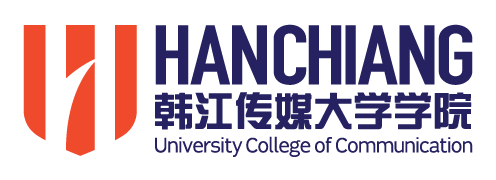 应用创意艺术与设计
Applied Creative Arts & Design
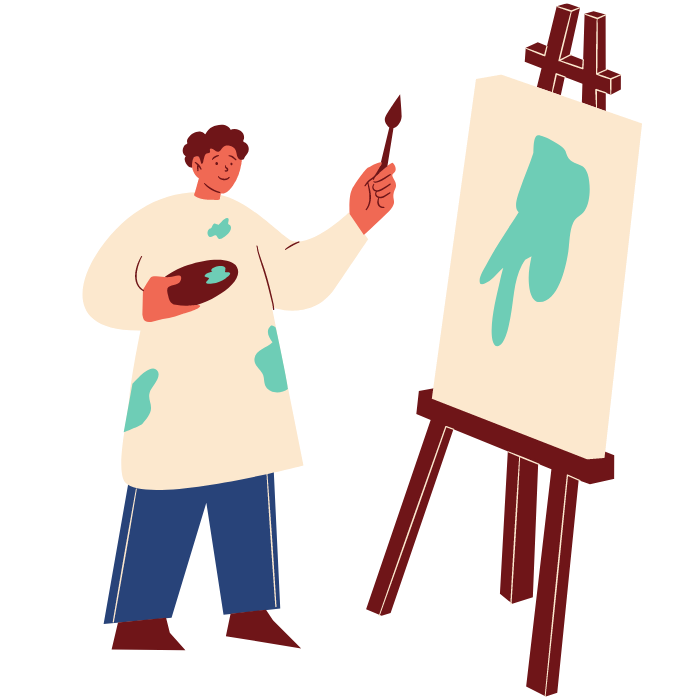 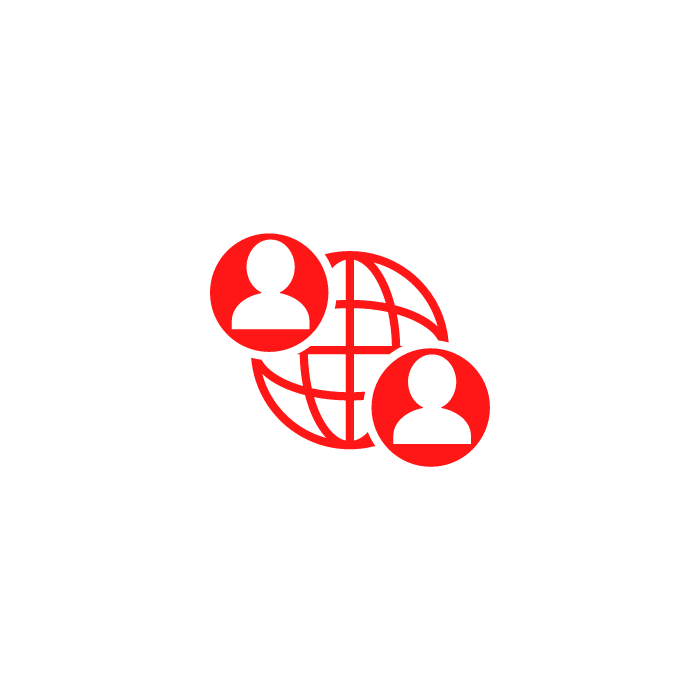 双文凭 
Dual awards
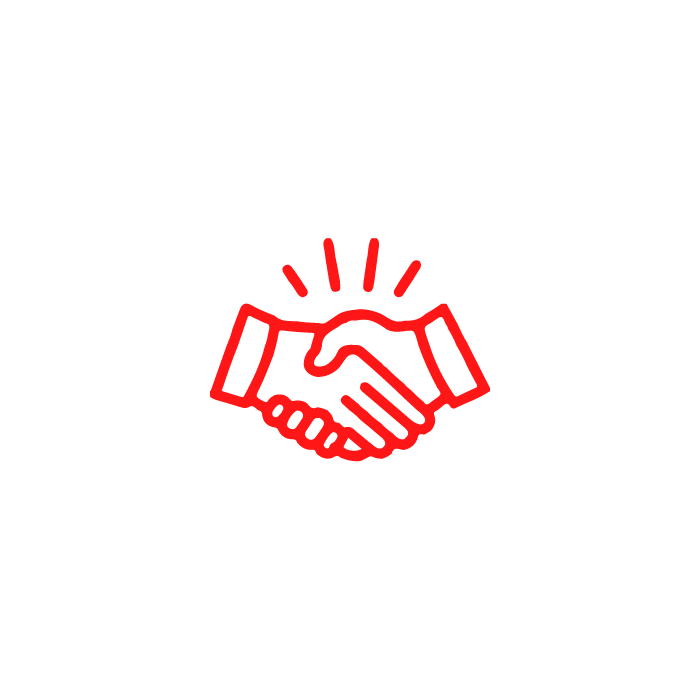 强大行业背景的老师
Lecturers with strong industrial backgrounds
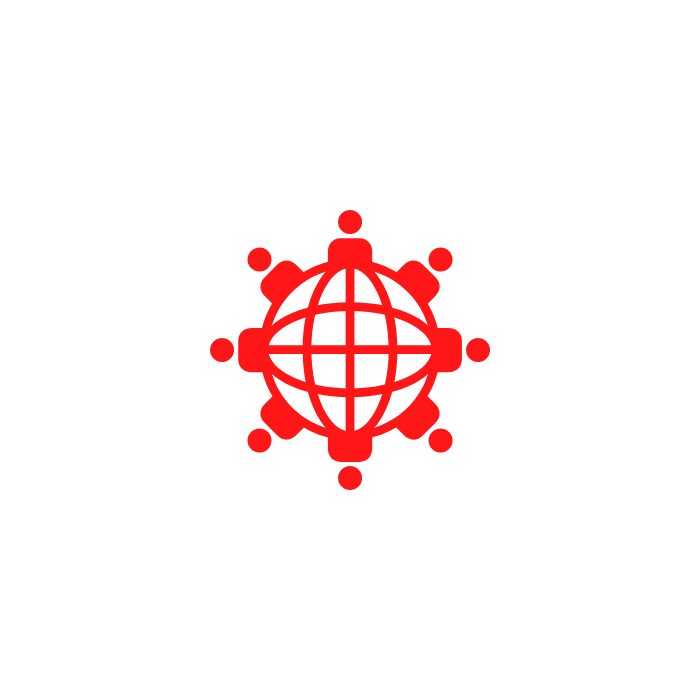 与艺术家紧密联系 
Links with artists
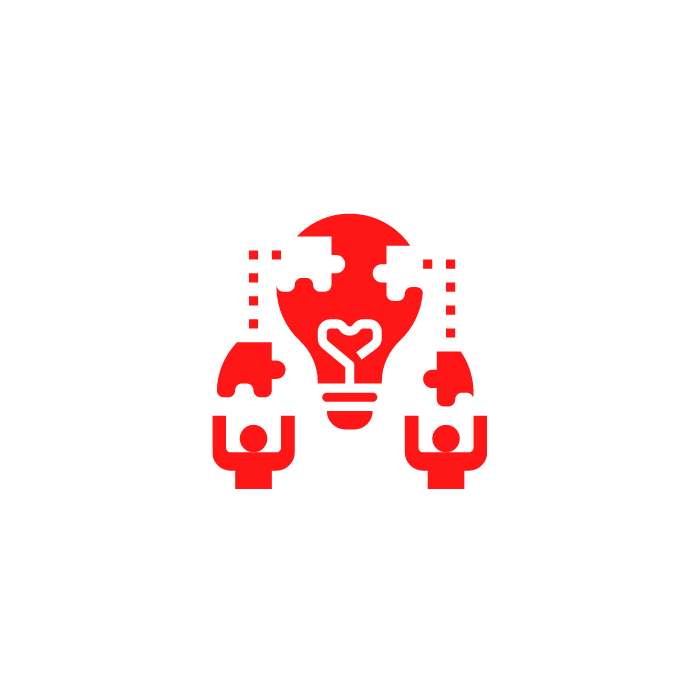 通过志愿服务体验学习
Experiential learning through volunteerism
课程
Programmes Offered
多媒体传播设计文凭
Diploma in Multimedia Communication Design (R2/213/4/0344) (02/24) (A4536)
视觉艺术和设计文凭
Diploma in Visual Arts & Design (N/213/4/0313) (08/22) (MQA/FA8378)
创意多媒体（荣誉）文学士学位
Bachelor of Arts (Honours) in Creative Multimedia (R/213/6/0287) (01/28) (MQA/FA7671)
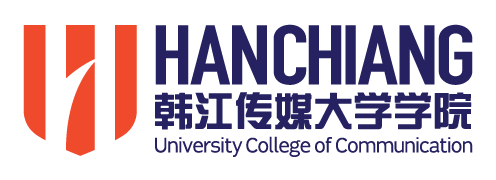 中华研究院（中文系）
Chinese Studies
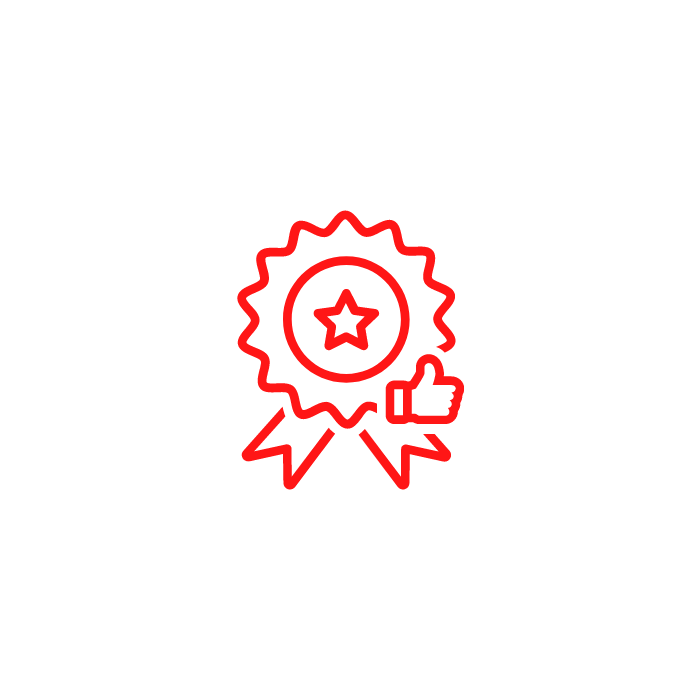 与时俱进的人才需求
Global demand
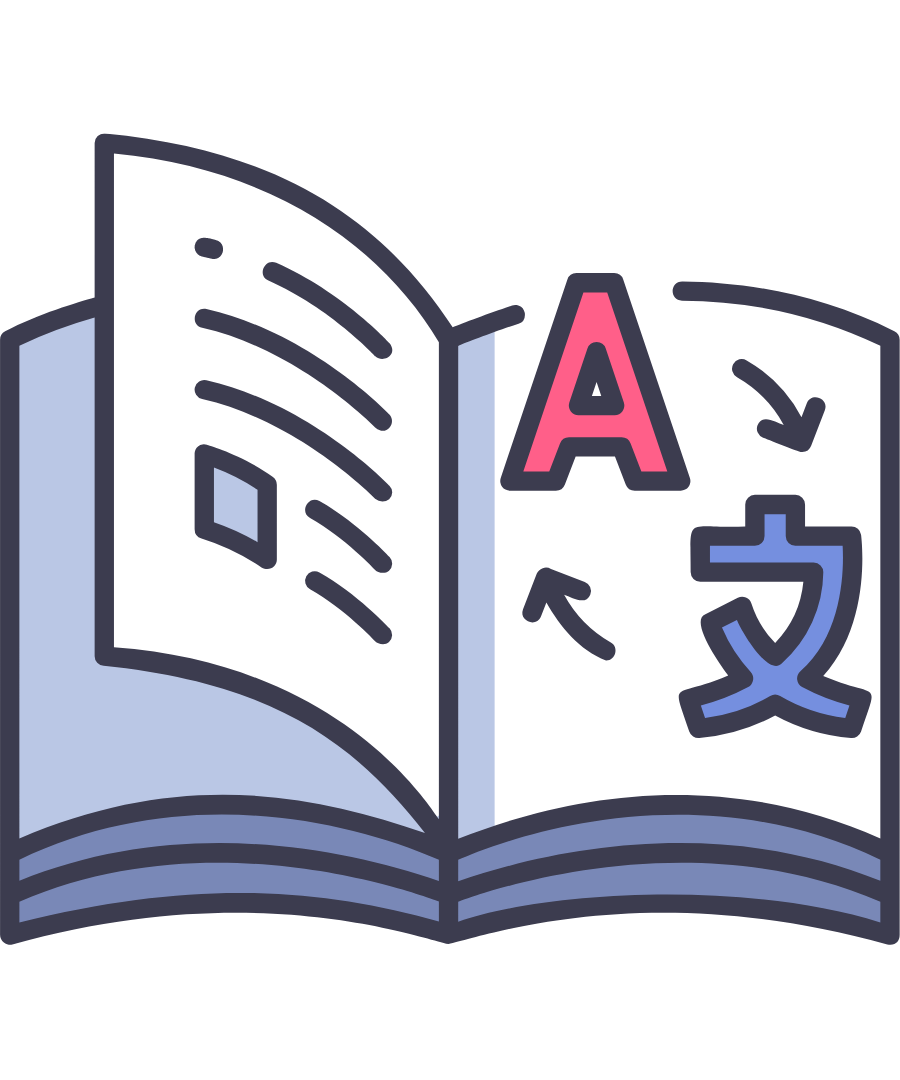 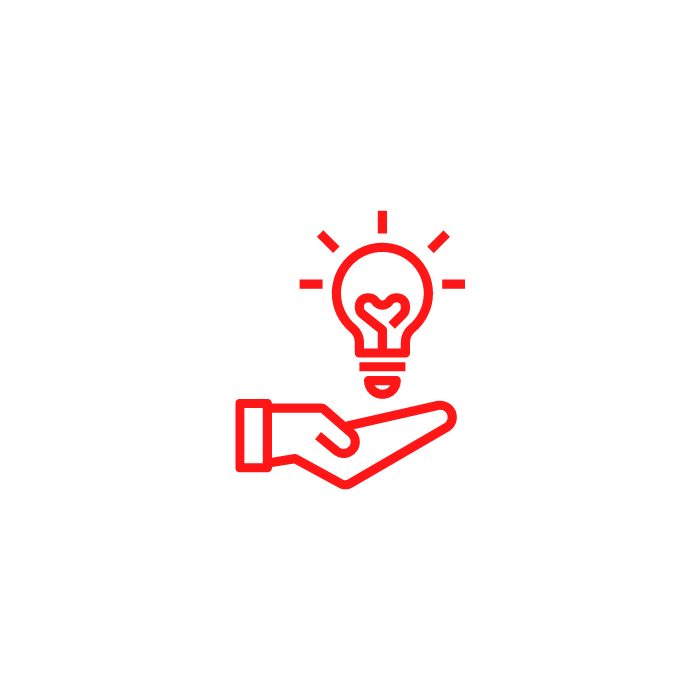 满赋热情的职业途径
Pathway to passion-driven career
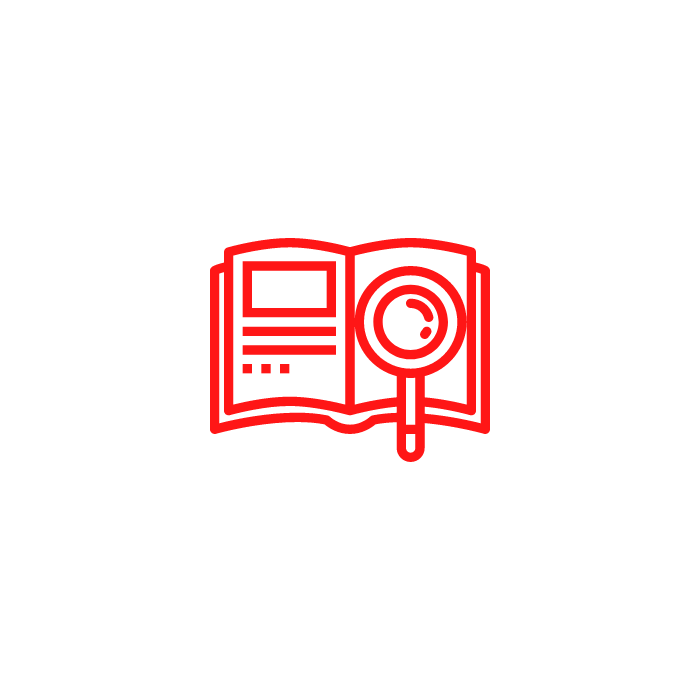 学术研究与文学创作兼具的课程设置
A curriculum that combines academic research and creative writing
北马唯一中文系学位课程
The only institution that offers Chinese Studies in the Northern region
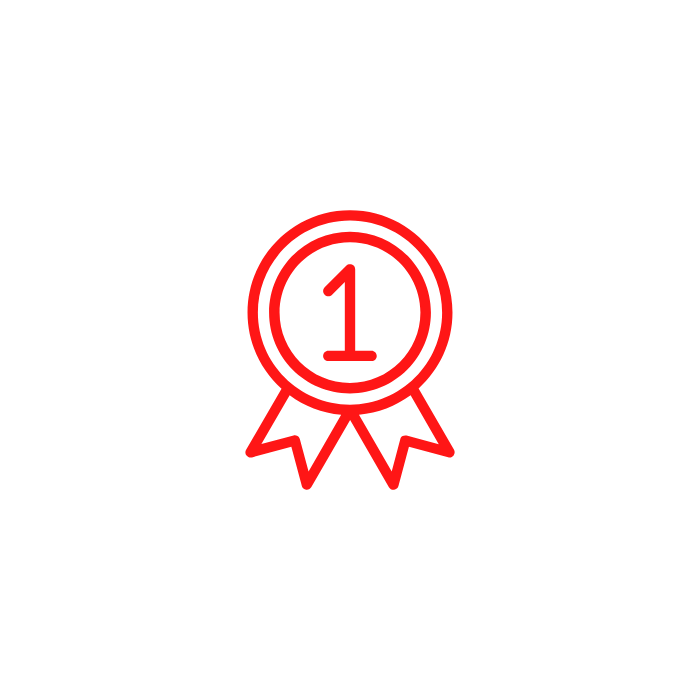 课程
Programmes Offered 
中文专业文凭 
Diploma in Chinese Studies (R2/220/4/0019) (12/22) (A8546)
中文研究（荣誉）文学士学位
Bachelor of Arts (Honours) in Chinese Studies (N/224/6/0104) (01/23) (MQA/FA8288)
中文研究硕士学位 
Master of Arts in Chinese Studies (N/220/7/0038) (08/25) (MQA/PA13890)
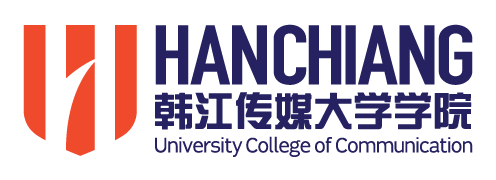 语言中心
Centre for Languages
为什么需要进修职场英语强化课程？TAKE THE INTENSIVE ENGLISH COURSE AT HCUC
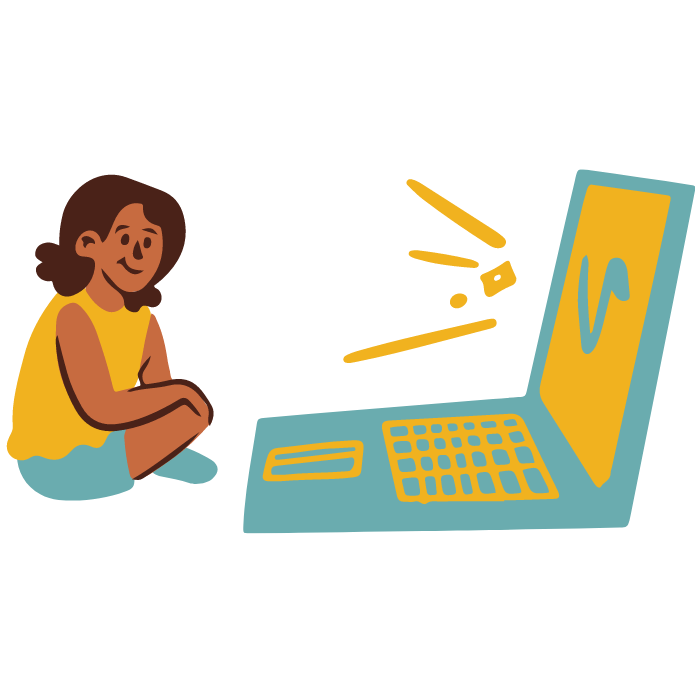 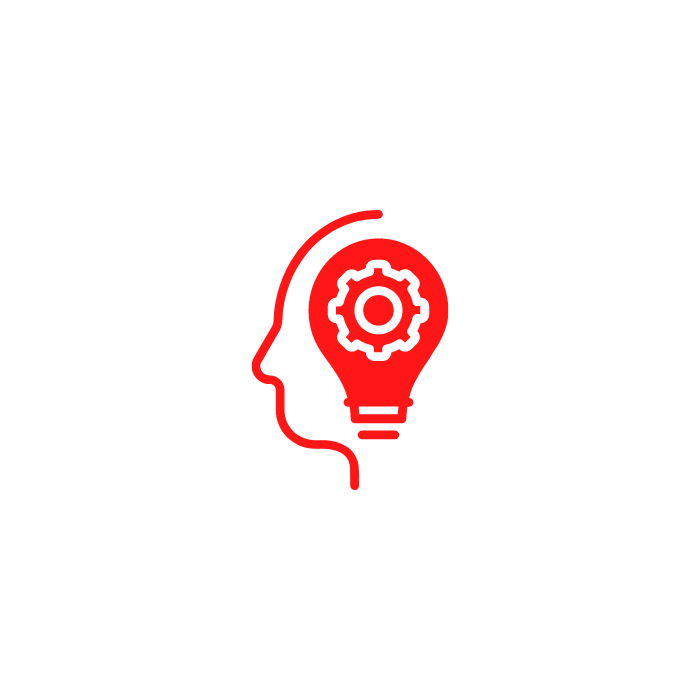 有趣英语教学 Learning English can be both fun and rewarding
系统化的学习方式Prepares you for language proficiency tests like the IELTS
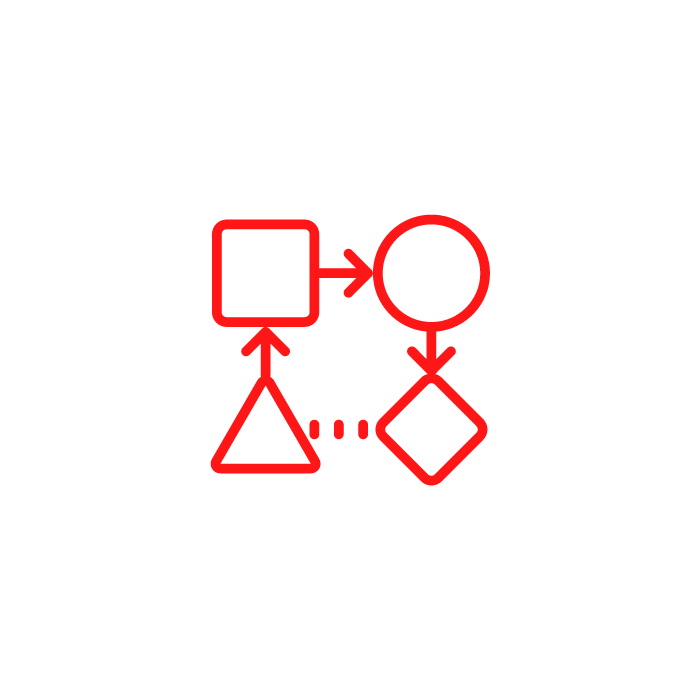 量身定制可适应工作场所任务
A course tailored to the development of workplace communication skills
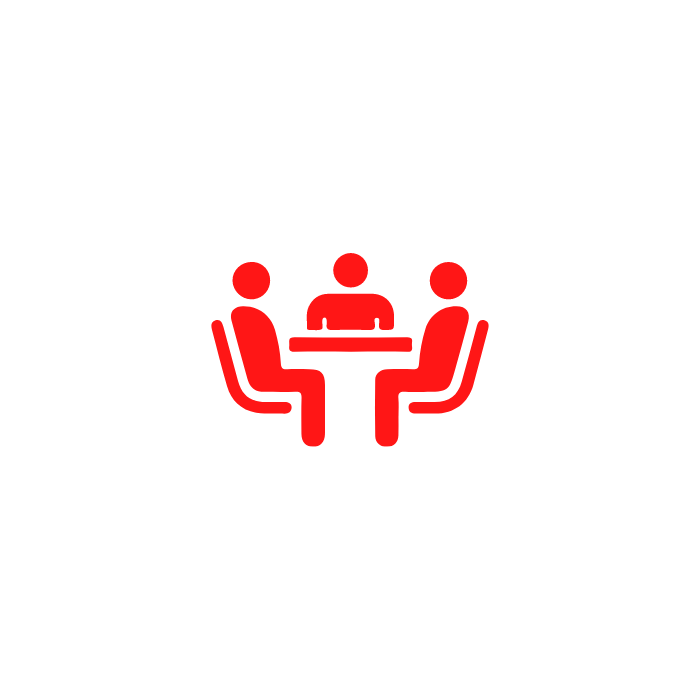 课程
Programmes Offered
初级水平 Intensive English Course Beginner Level 100 (R/KJP/00370)(12/21)
中级水平 Intensive English Course Intermediate Level 200 (R/KJP/00371)(12/21)
高级水平 Intensive English Course Advanced Level 300 (R/KJP/00372)(12/21)
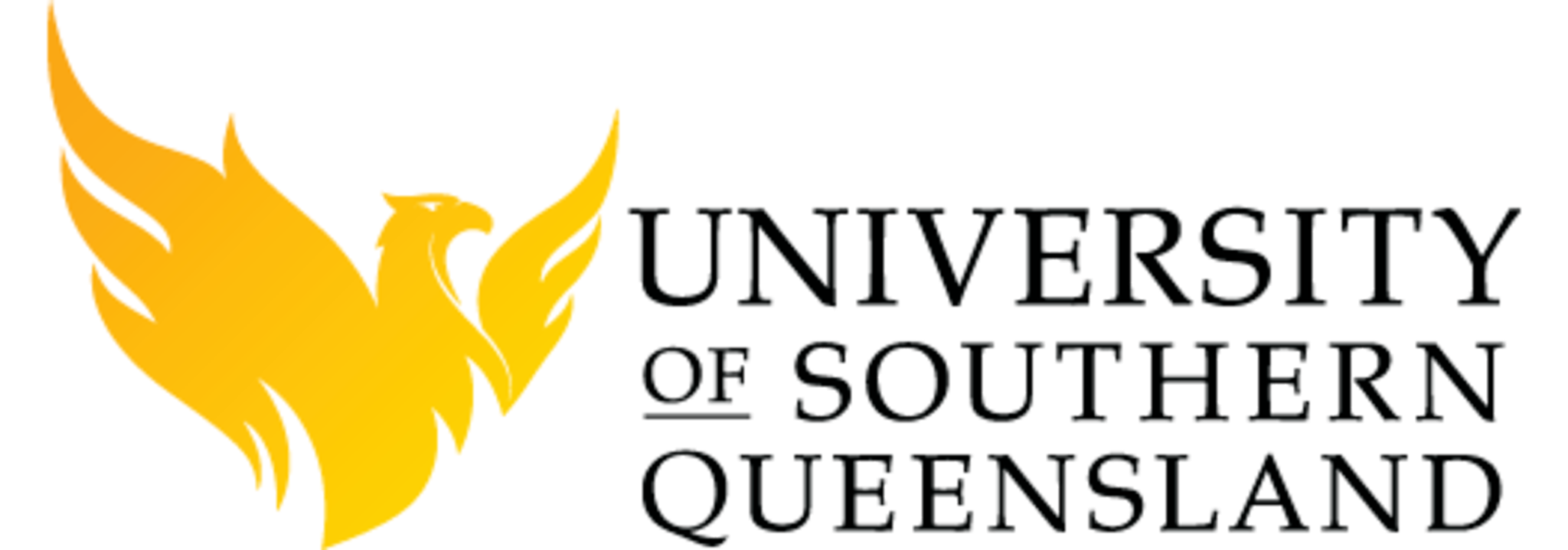 双文凭
Dual Awards
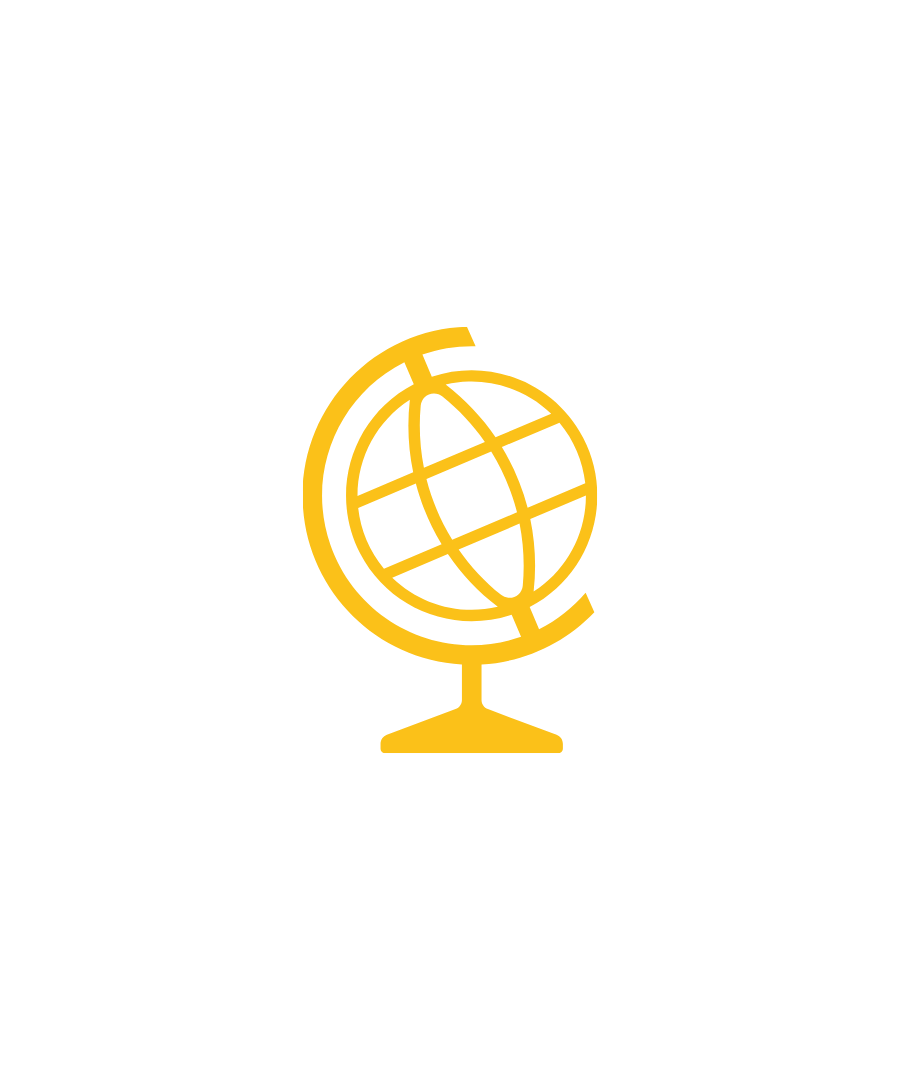 两校双学位证书为国际社会认可
Locally and internationally recognised certification from both institutions of USQ and HCUC
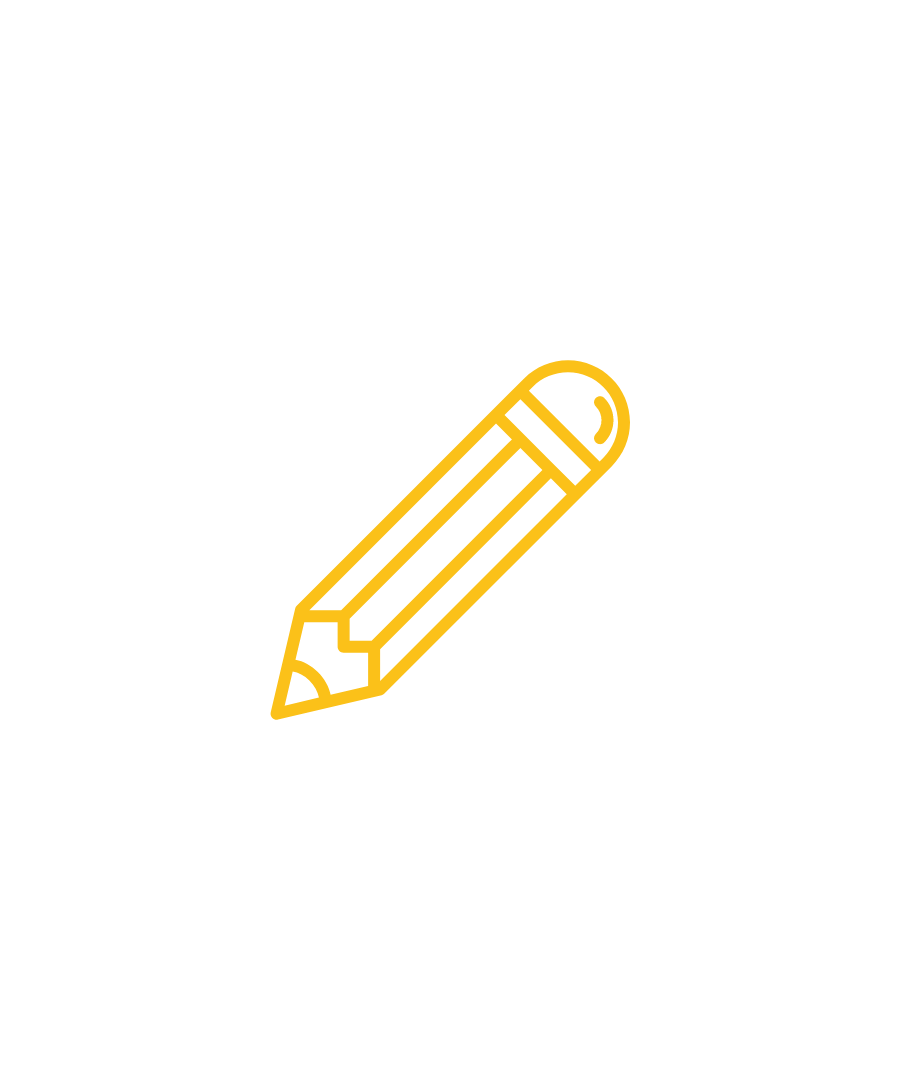 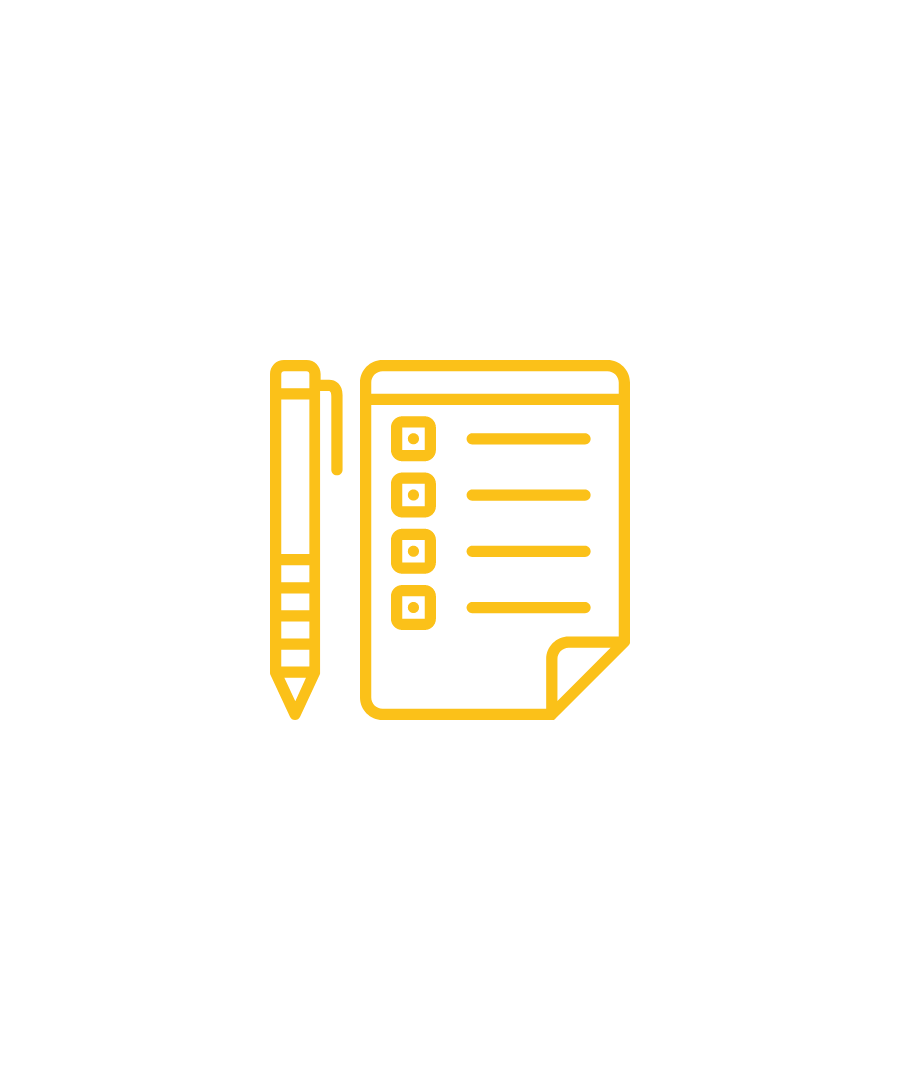 双学位证书为学历增值，有助于提高就业率
Added value to academic qualifications which lead to better employability
更多元的技能及拓展的职场关系与管道
Enhanced skills and strong employer links, both local and overseas
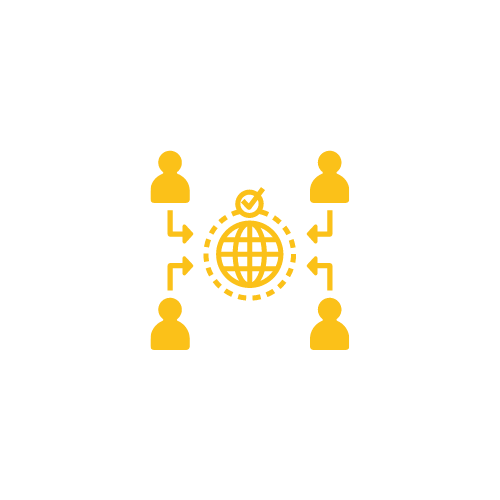 允许使用USQ学生网站
Access to USQ Student Portal
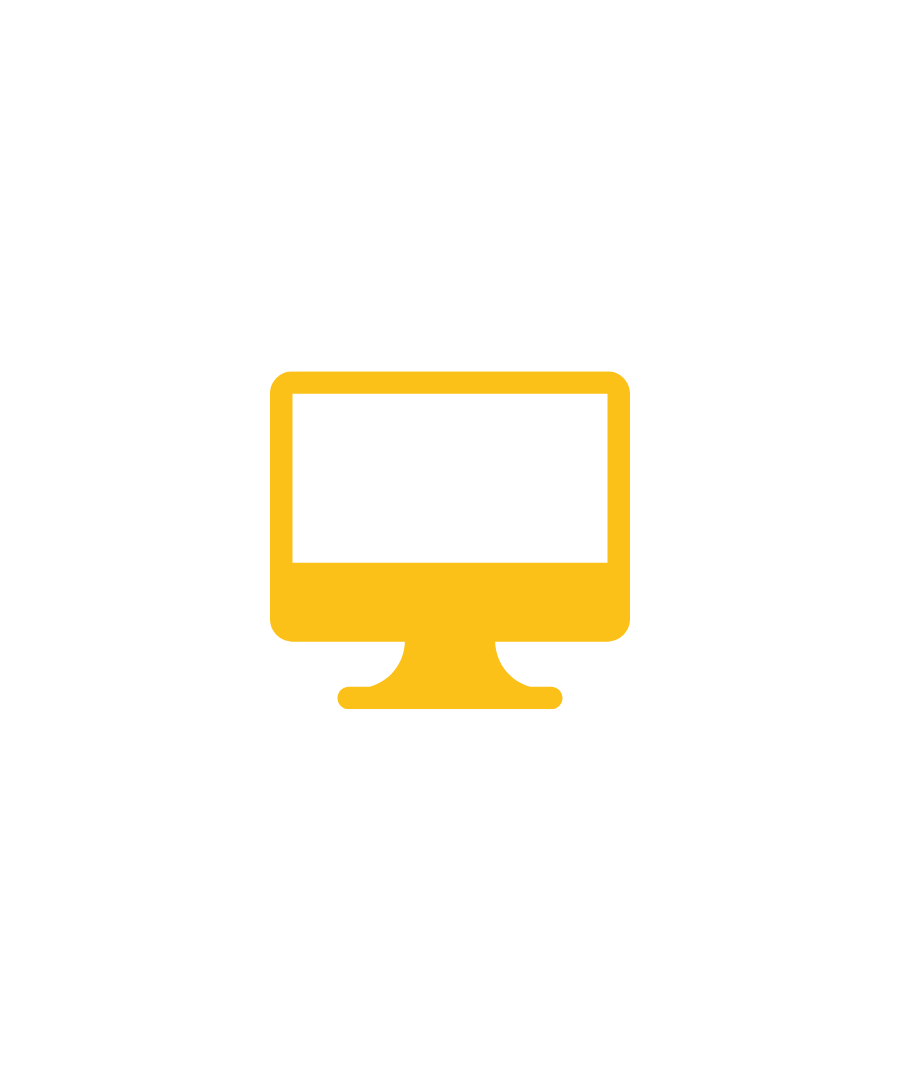 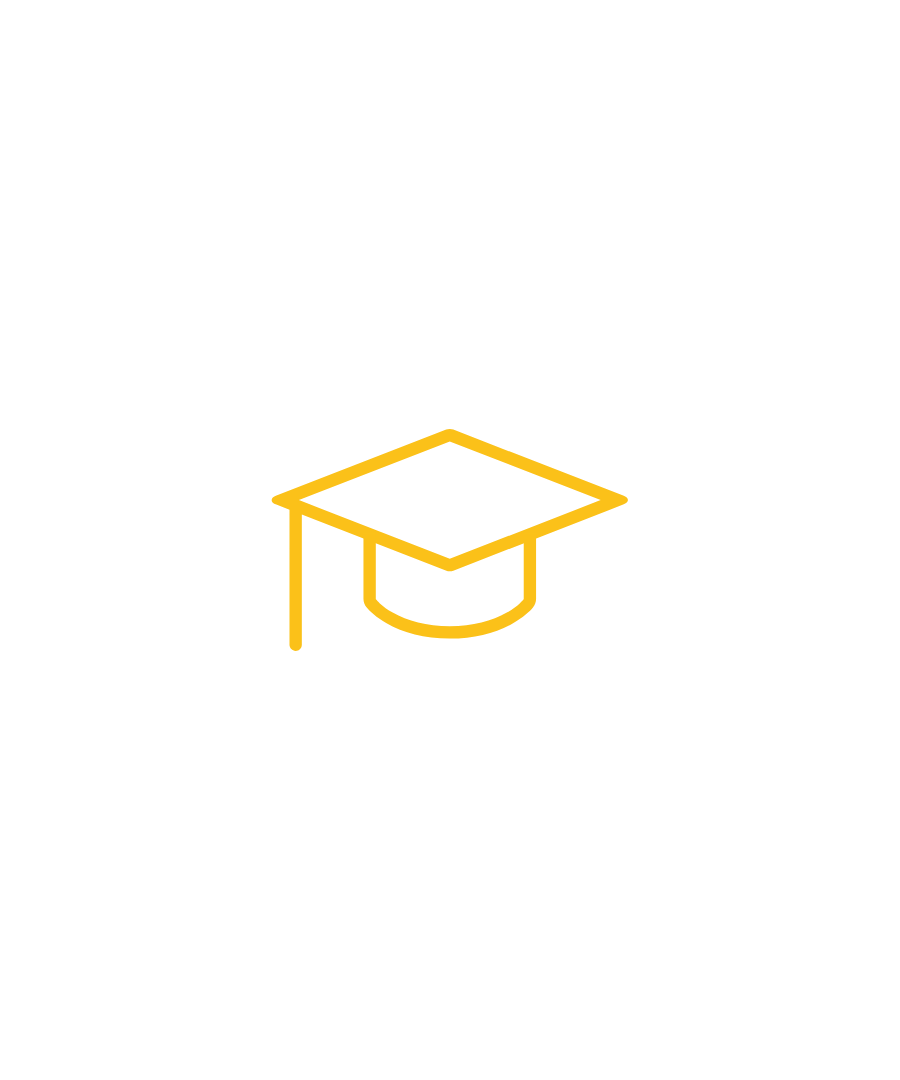 拓展的研究生学习途径
Pathway to future postgraduate studies
弹性的远程教学（USQ课程）
Flexibility of online learning
(USQ courses)
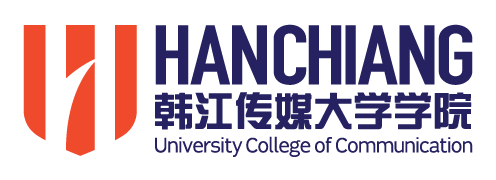 合作大学Partner Universities
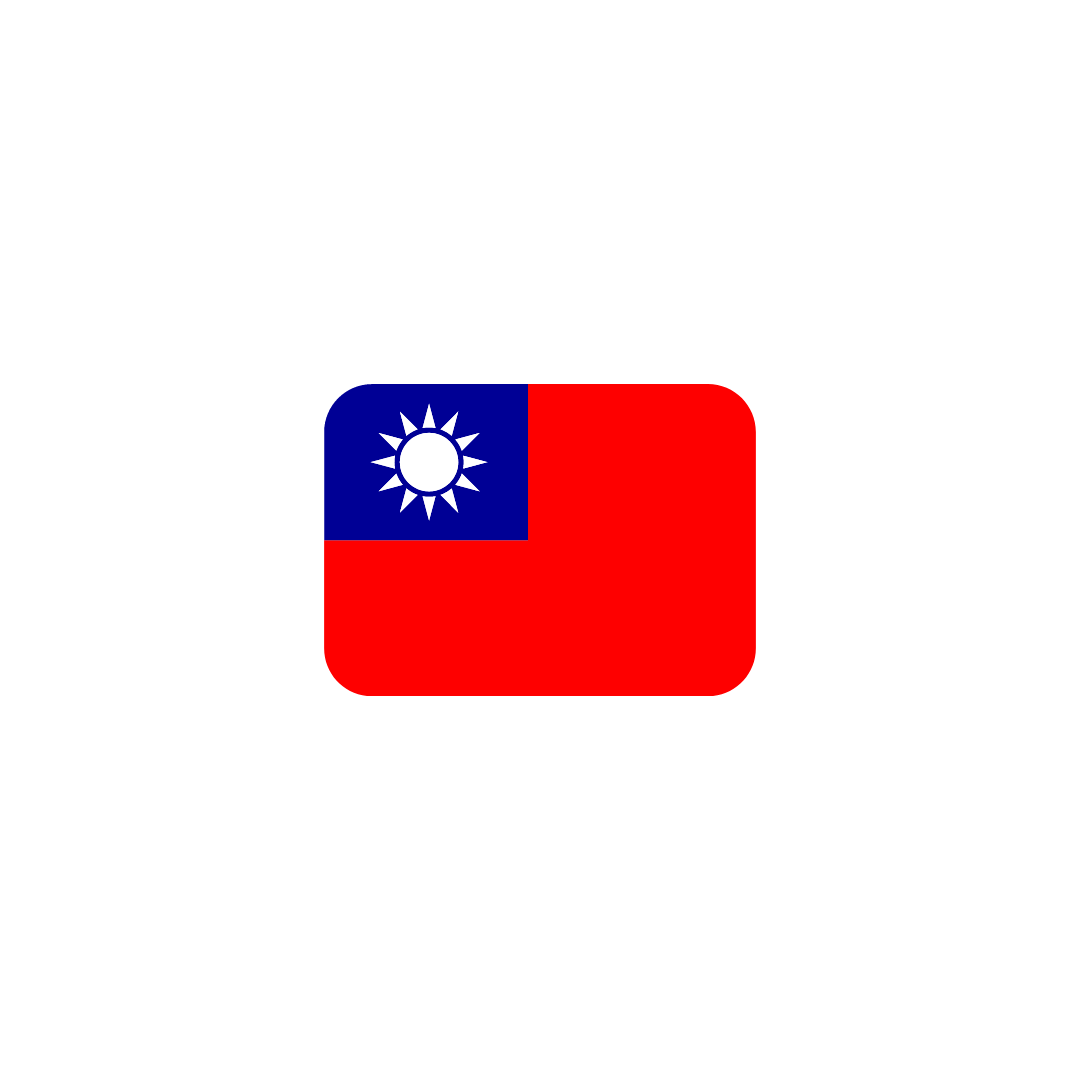 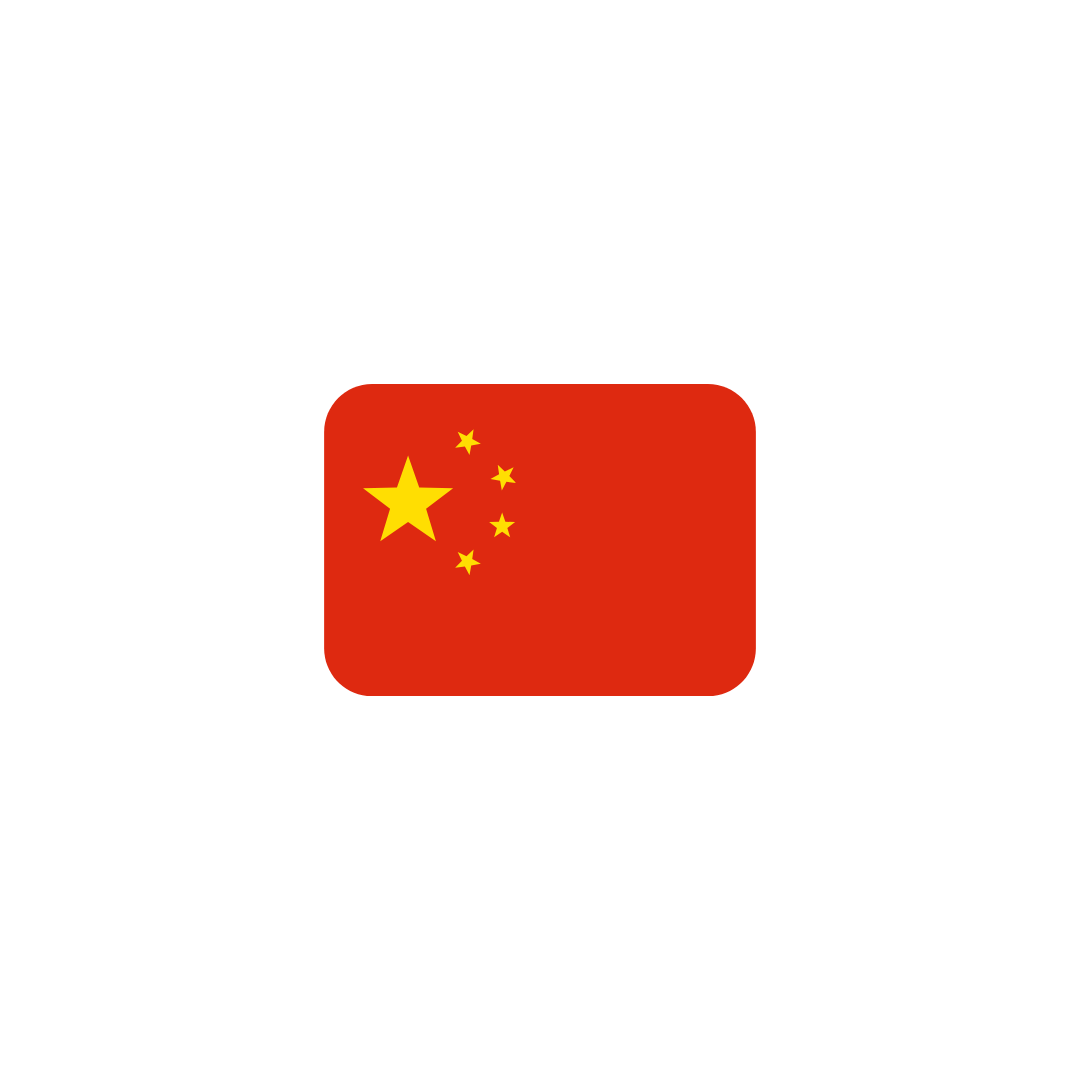 台湾TAIWAN
中国CHINA
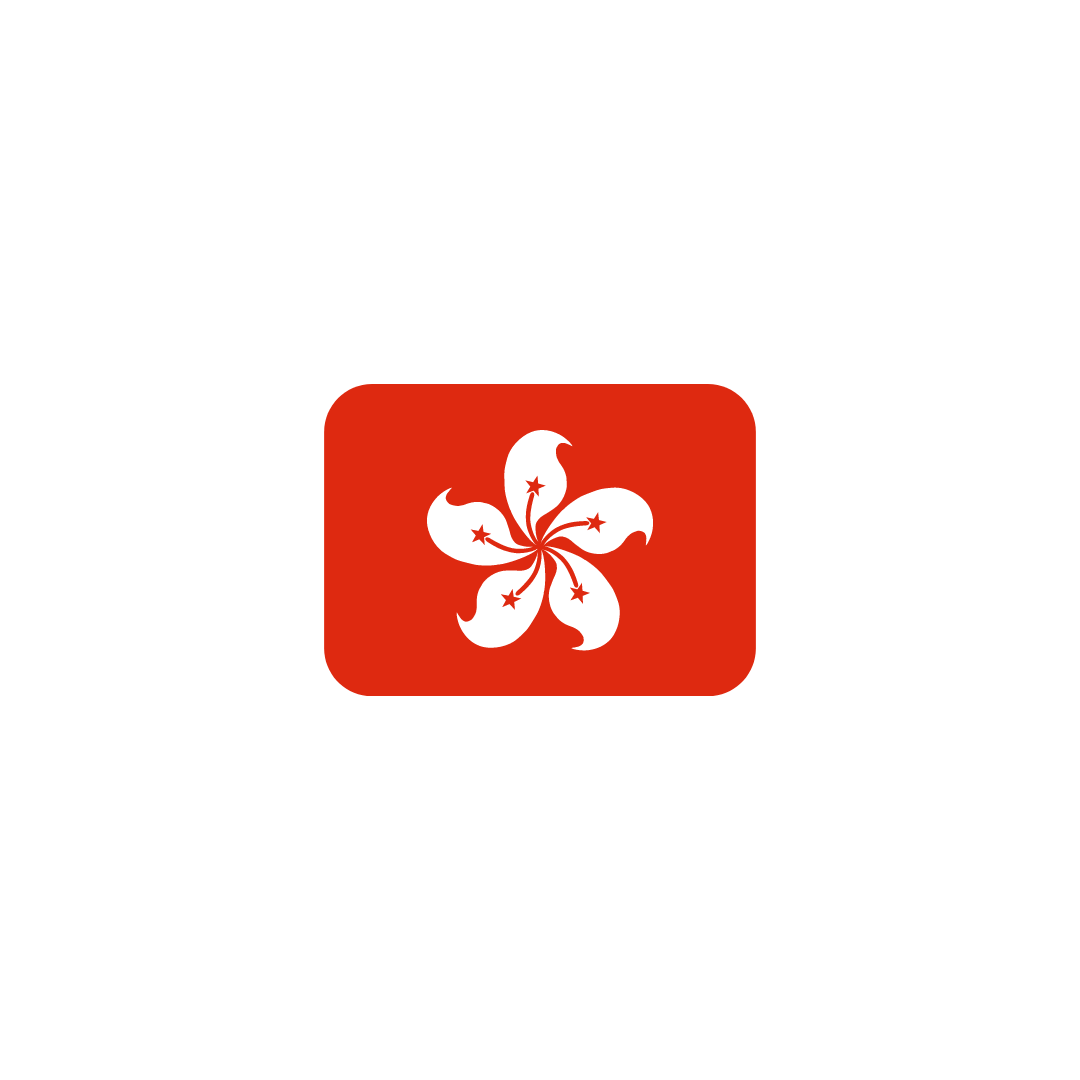 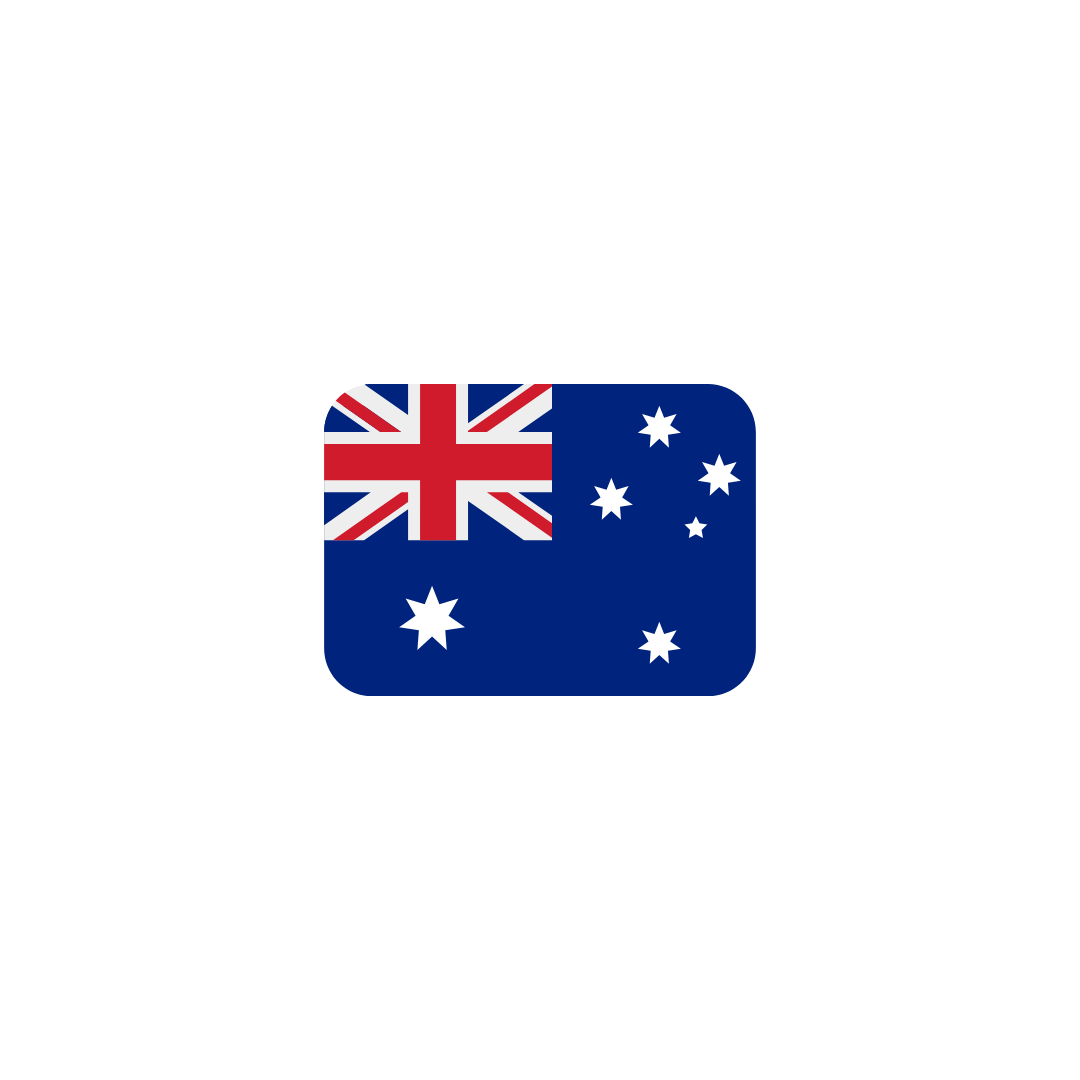 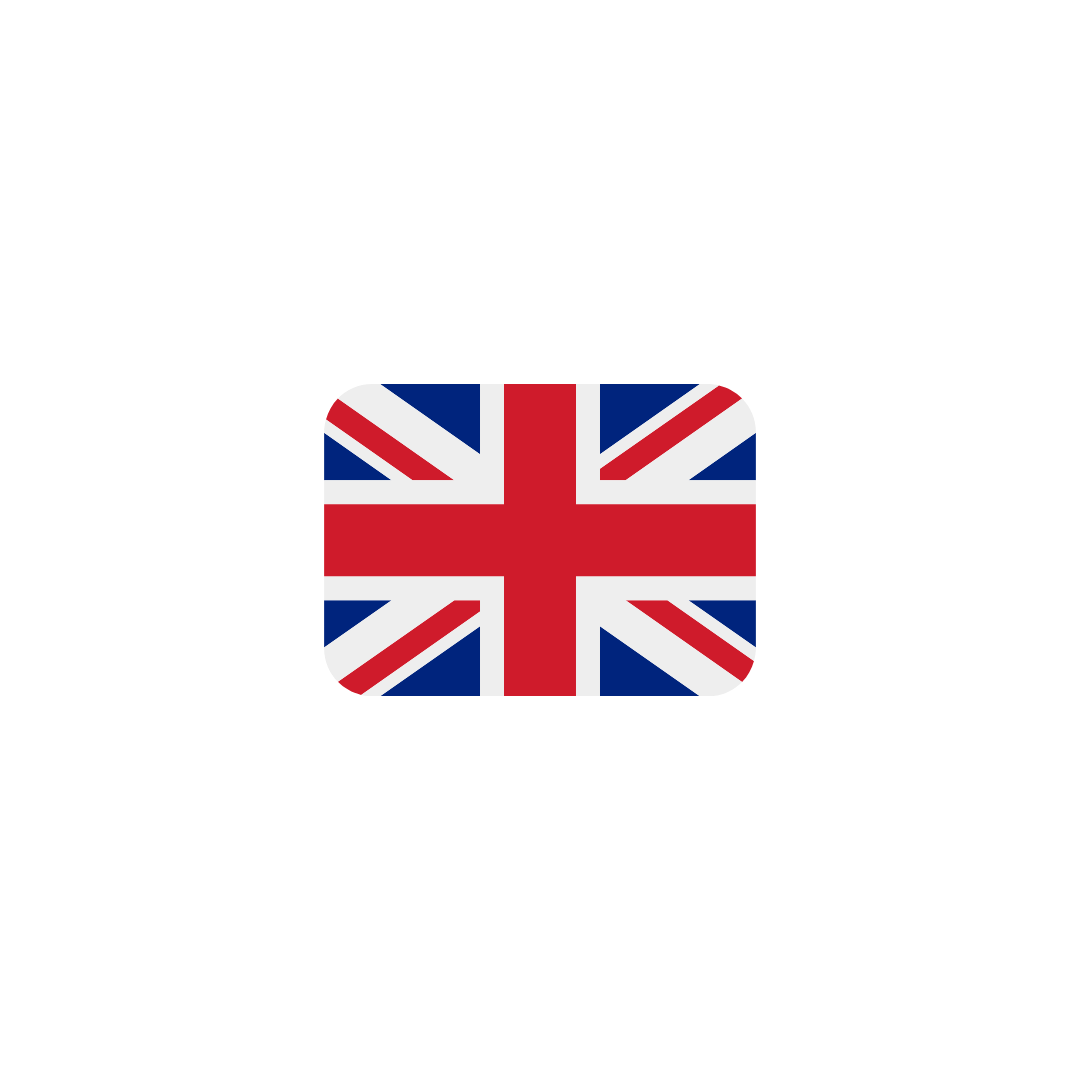 香港HONG KONG
英国UNITED KINGDOM
澳大利亚AUSTRALIA
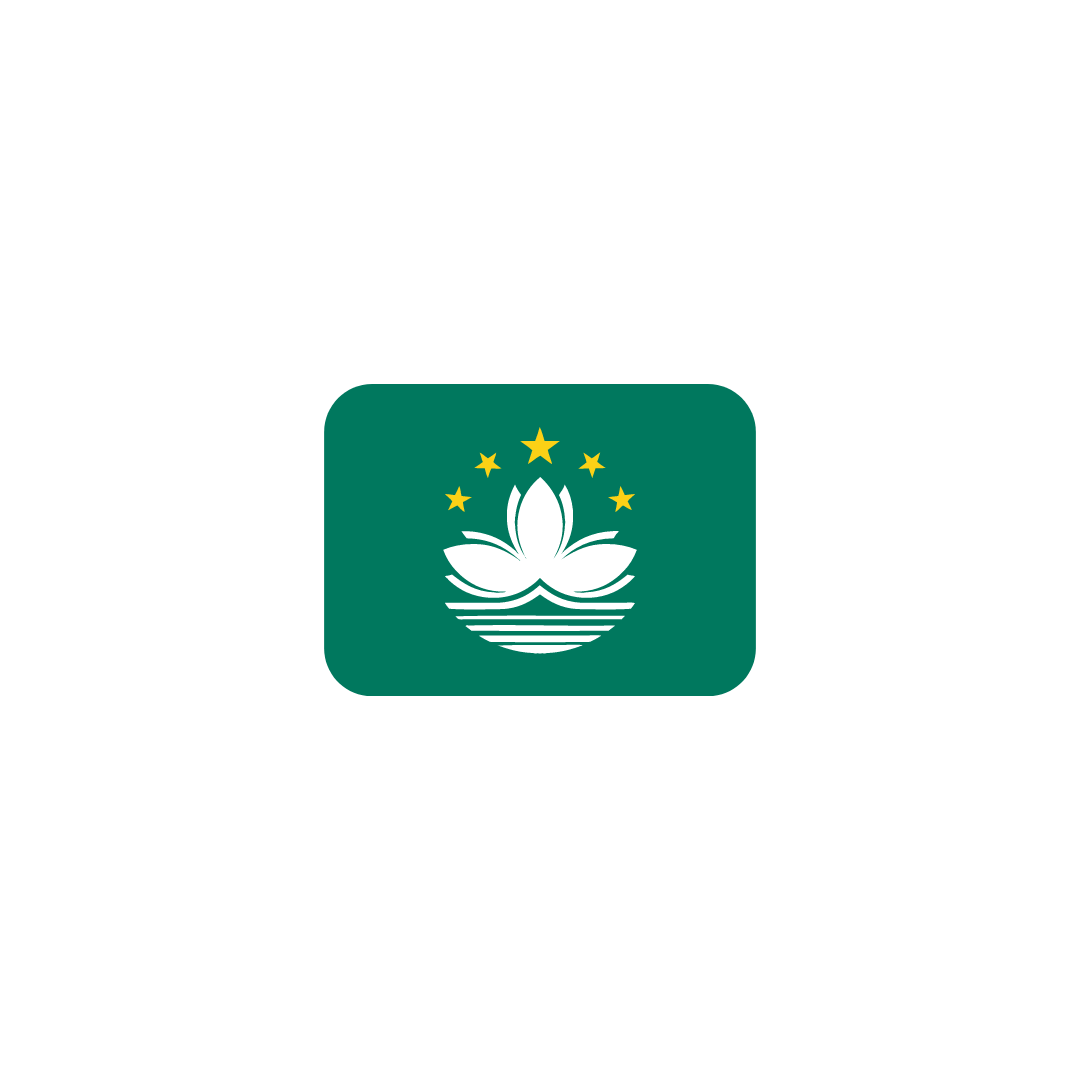 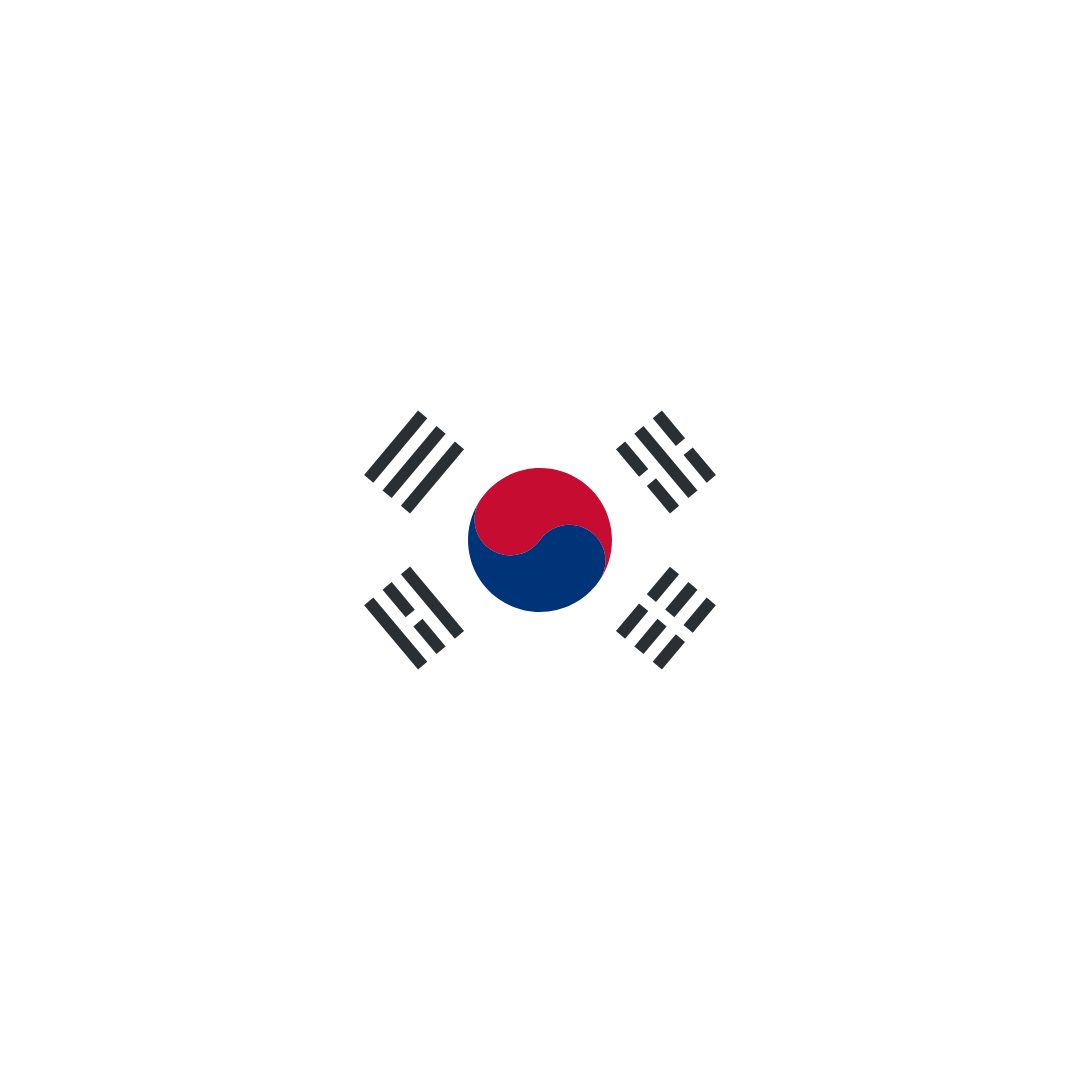 澳门MACAU
韩国KOREA
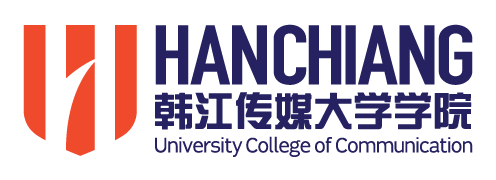 奖学金Financial Aid
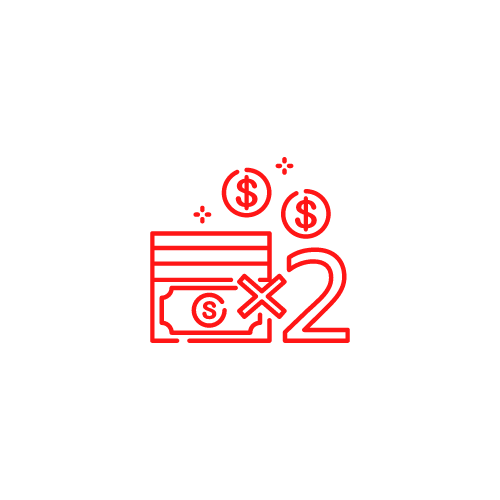 配套促销Package Rebate
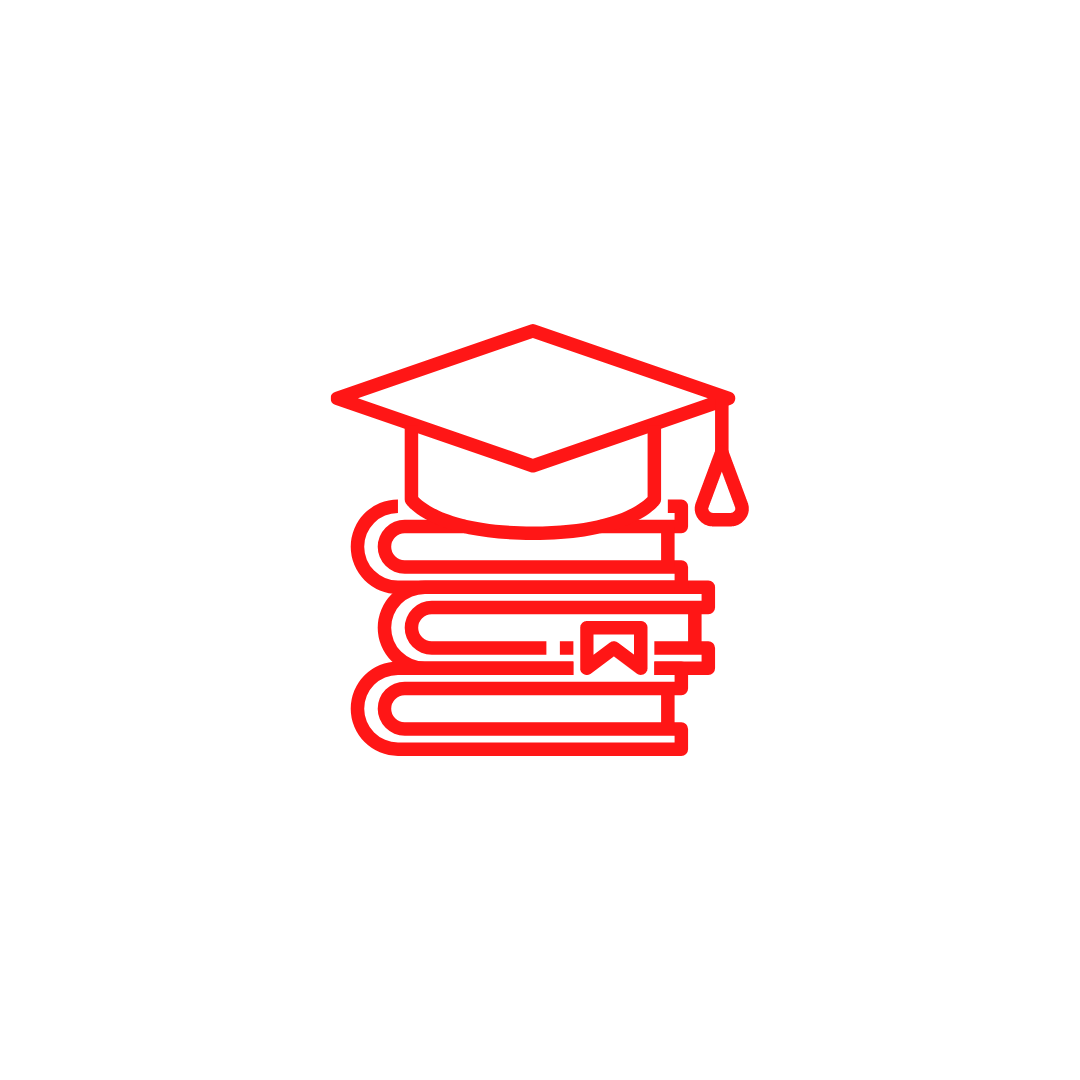 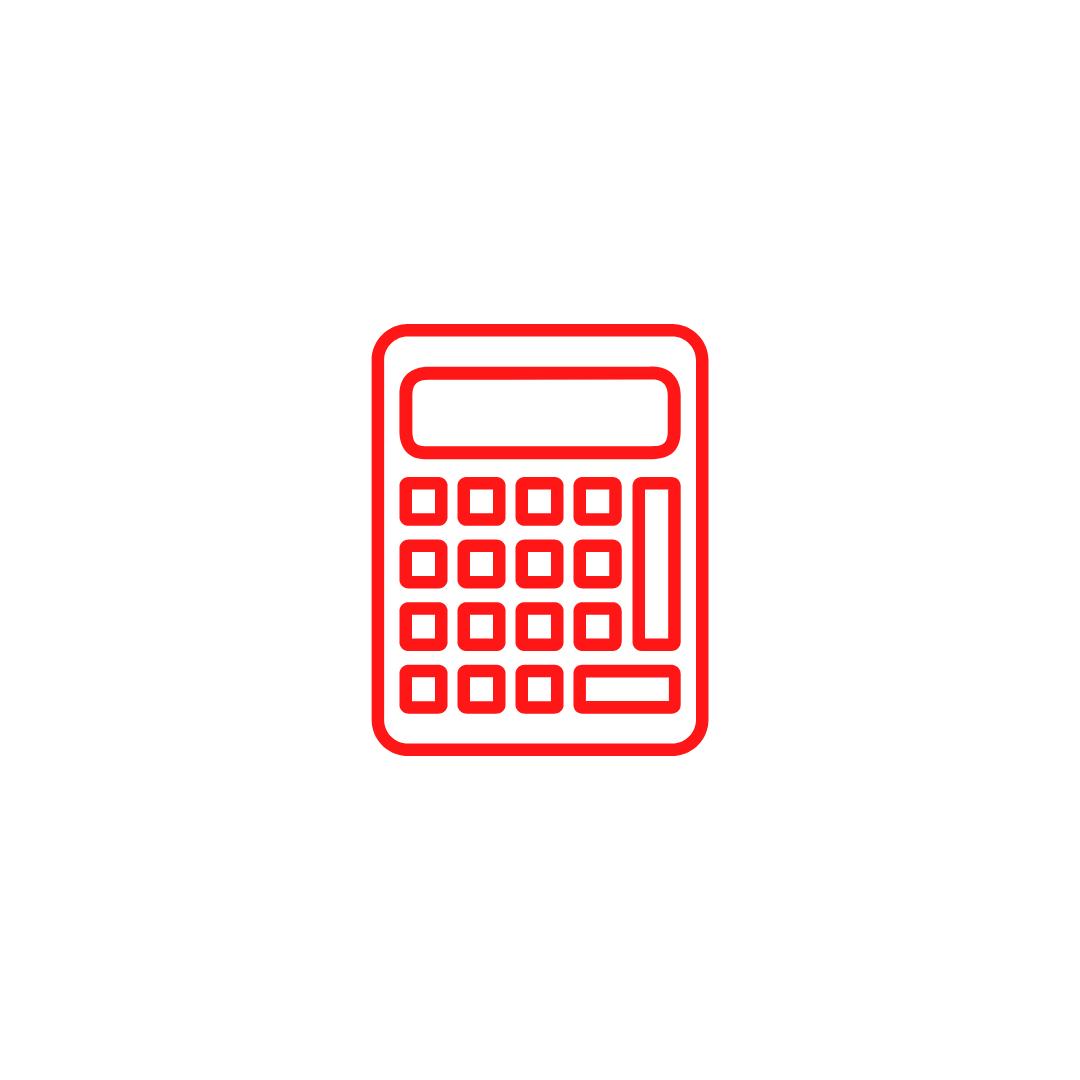 奖学金与助学金Scholarship & Bursary
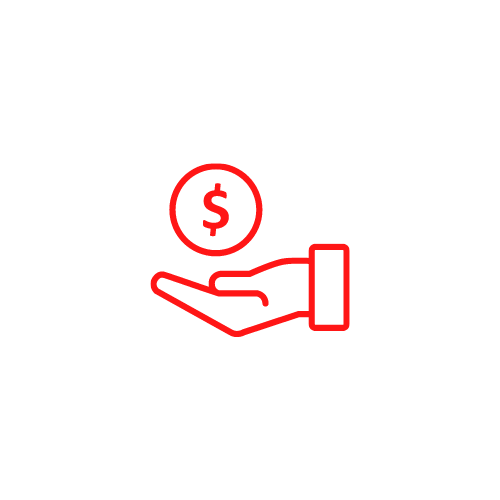 回扣与促销Rebate & Promotion
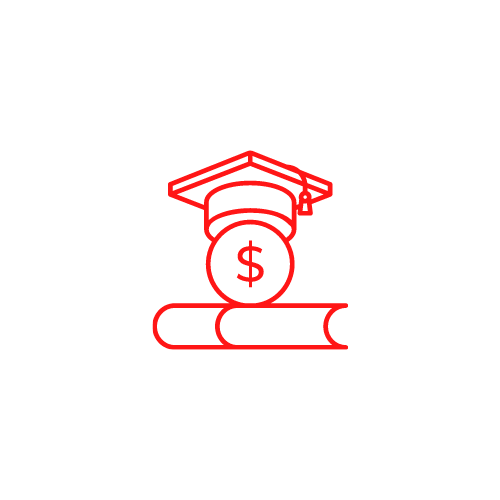 雇员公积金
Employees Provident Fund (EPF)
国家高等教育基金
Perbadanan Tabung Pendidikan Tinggi Nasional (PTPTN)
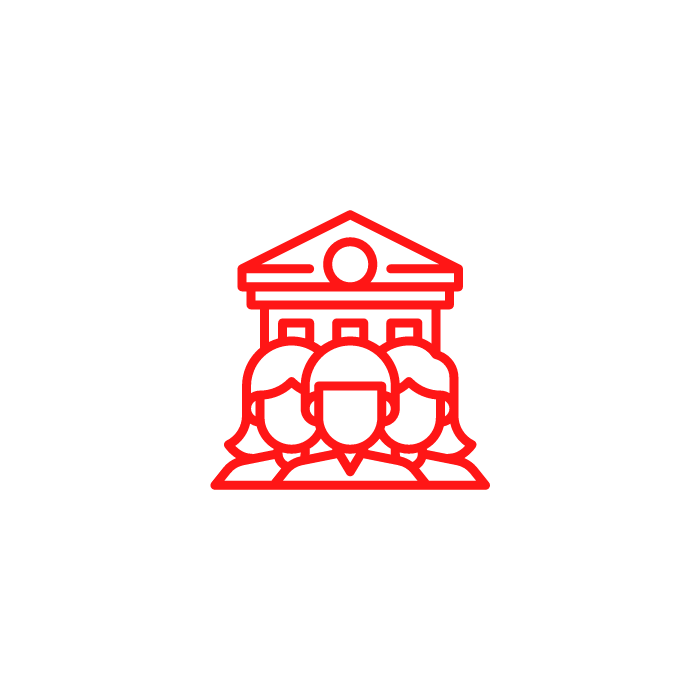 槟州高等教育学院学生协助
Bantuan Pendaftaran Pelajar ke IPTA (i-Bita)
*Term & Condition Applies
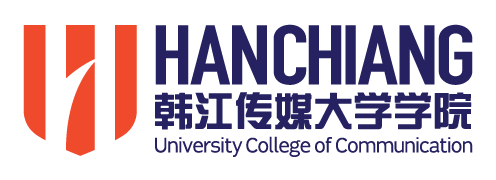 怎样联系我们Ways to Reach Us
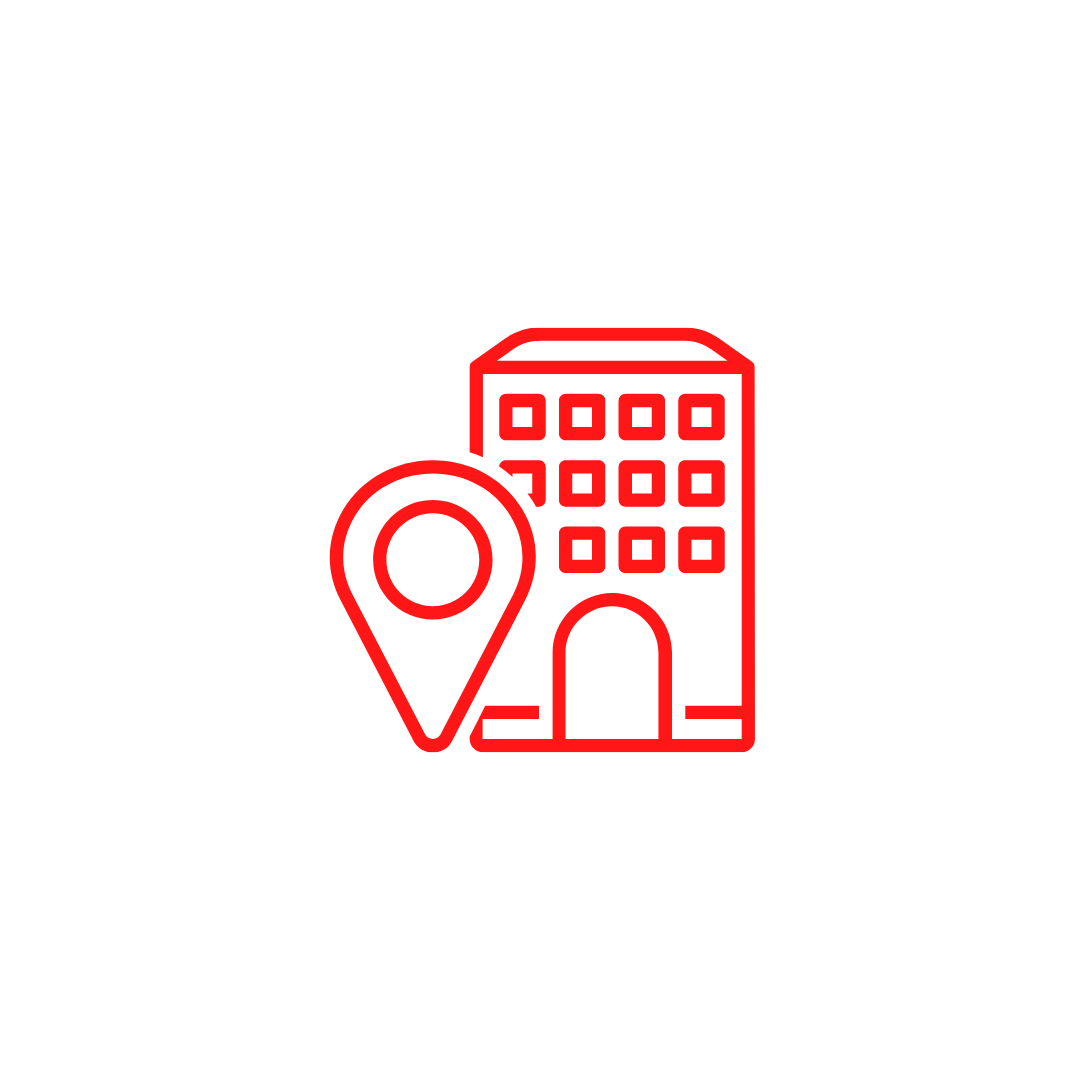 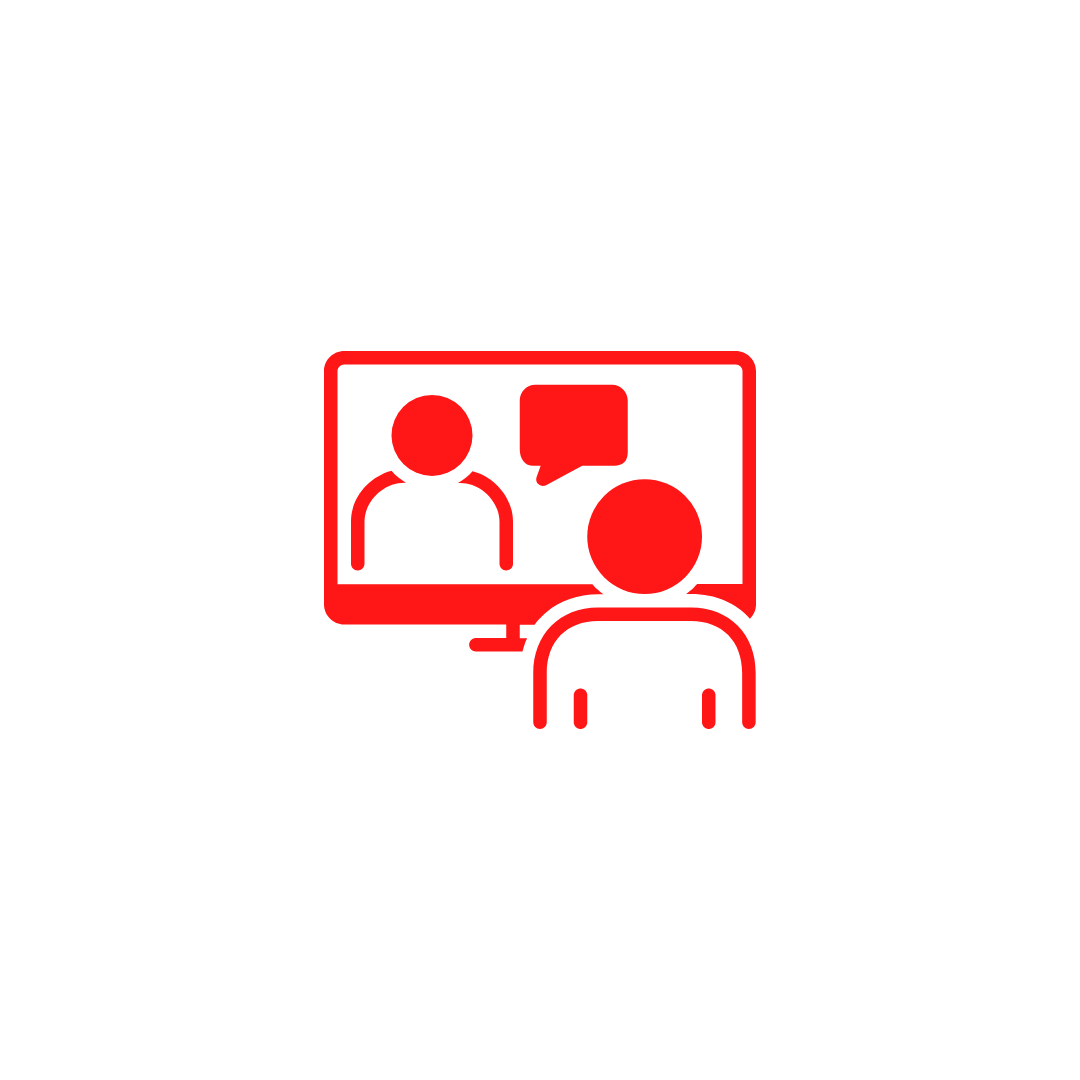 线上咨询Join Our Virtual Consultation
参观校园Visit Our Campus
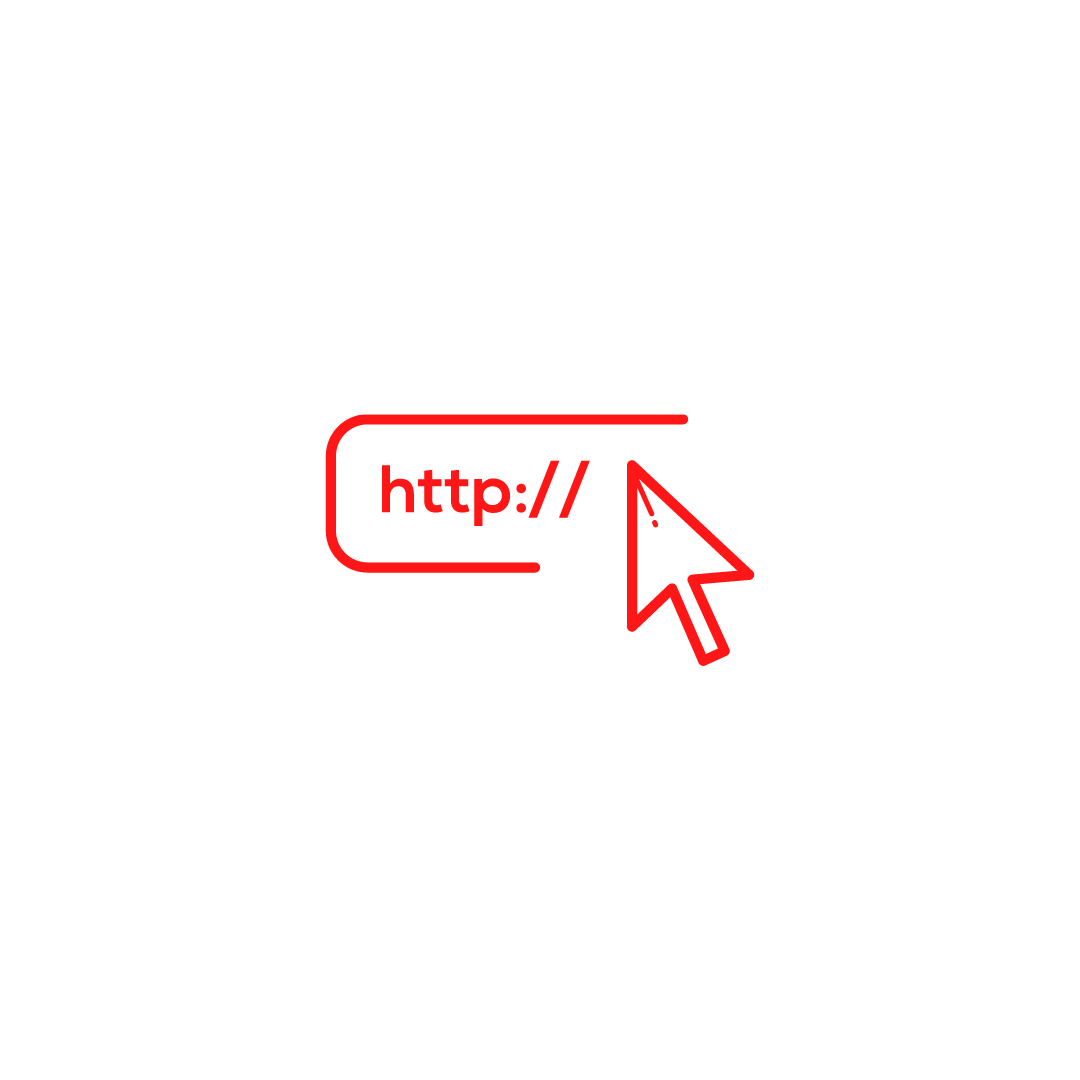 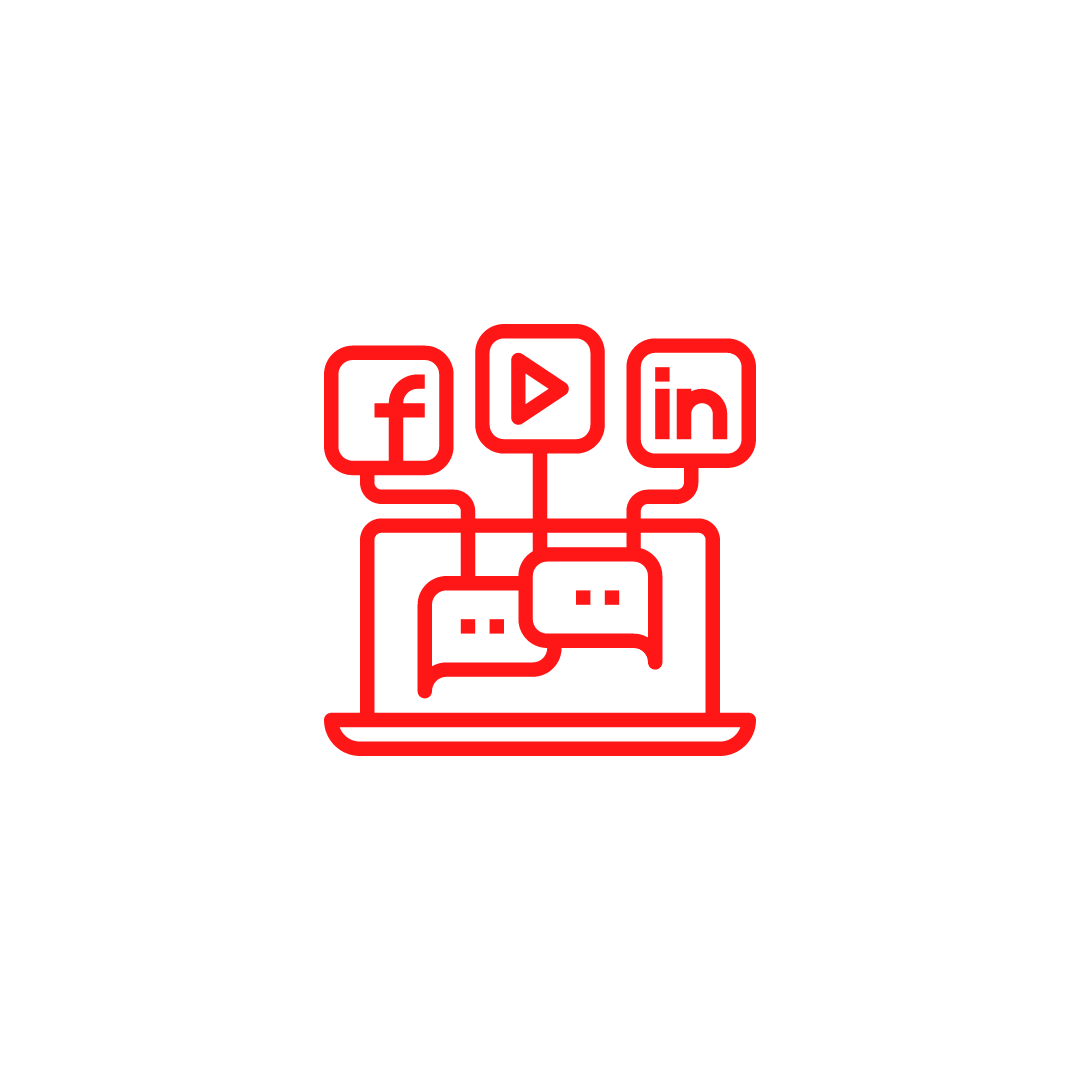 游览韩大官方网站Visit HCUC Official Website
通过社交媒体与我们联系
Contact Us via Social Media
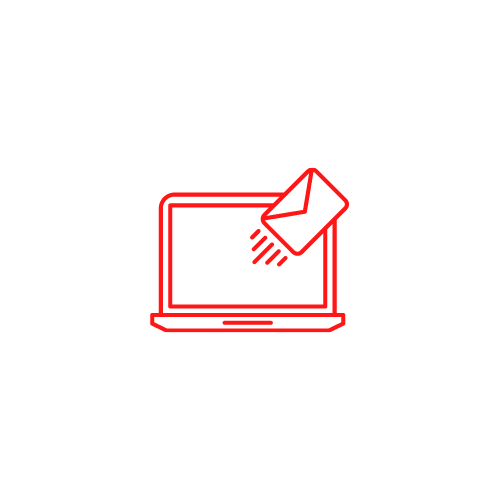 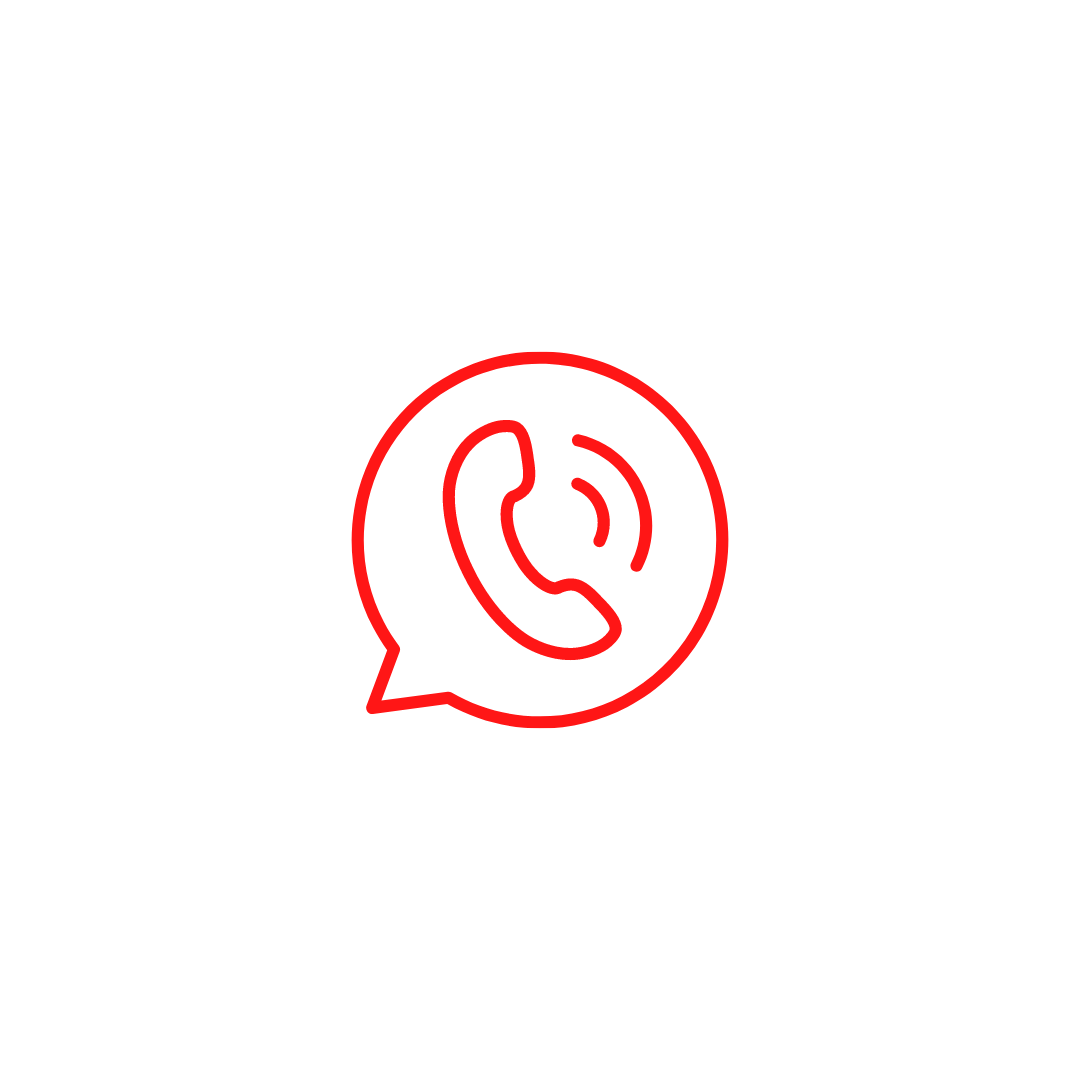 邮件
Email
致电或WhatsApp与我们联系
Call or WhatsApp Us
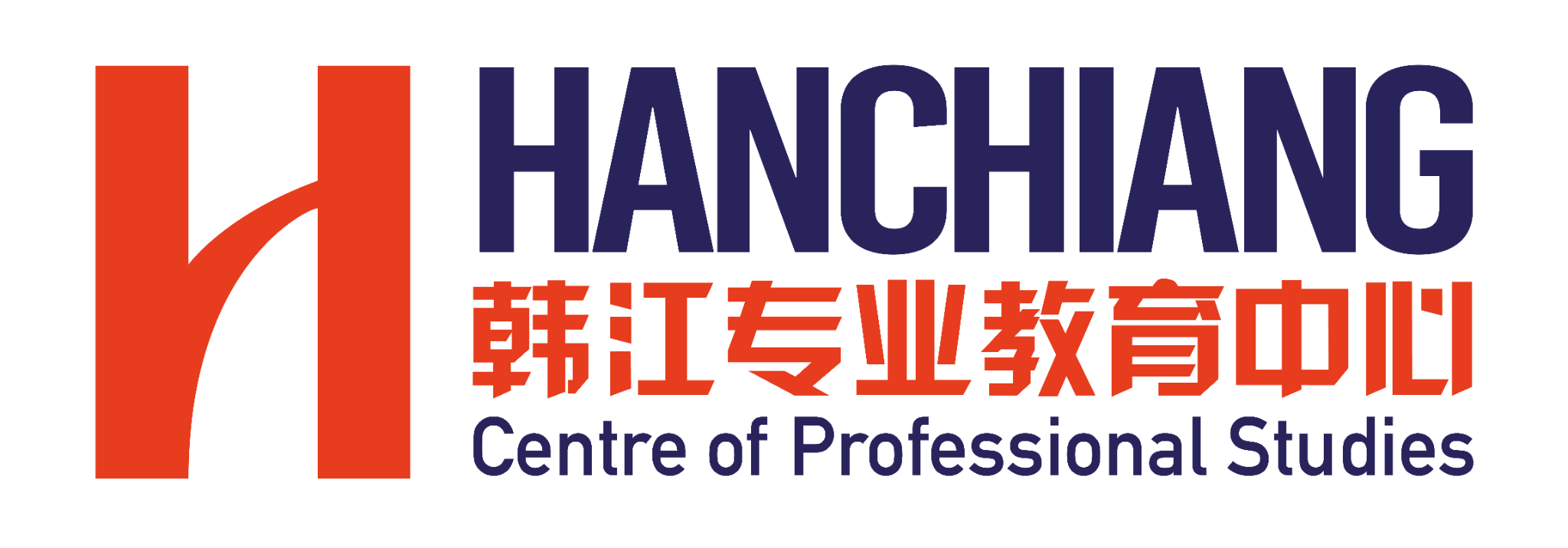 韩江专业教育中心Centre of Professional Studies
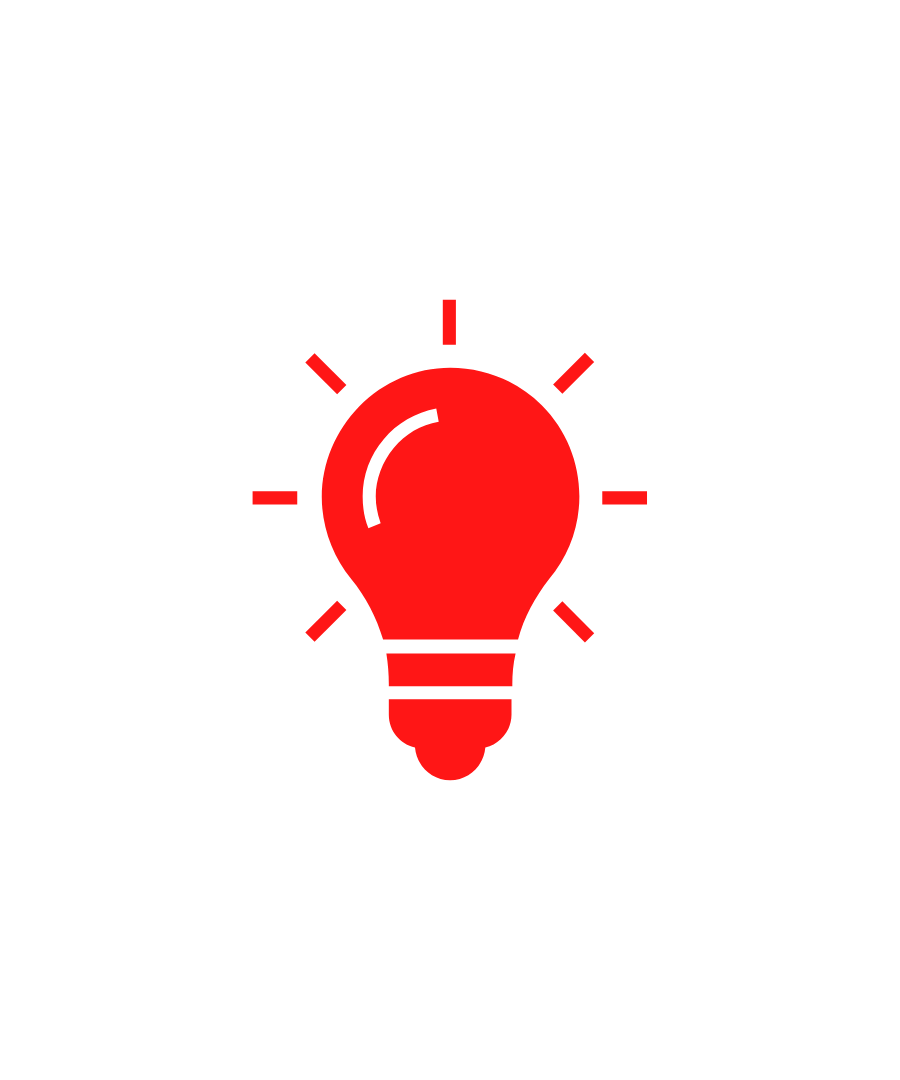 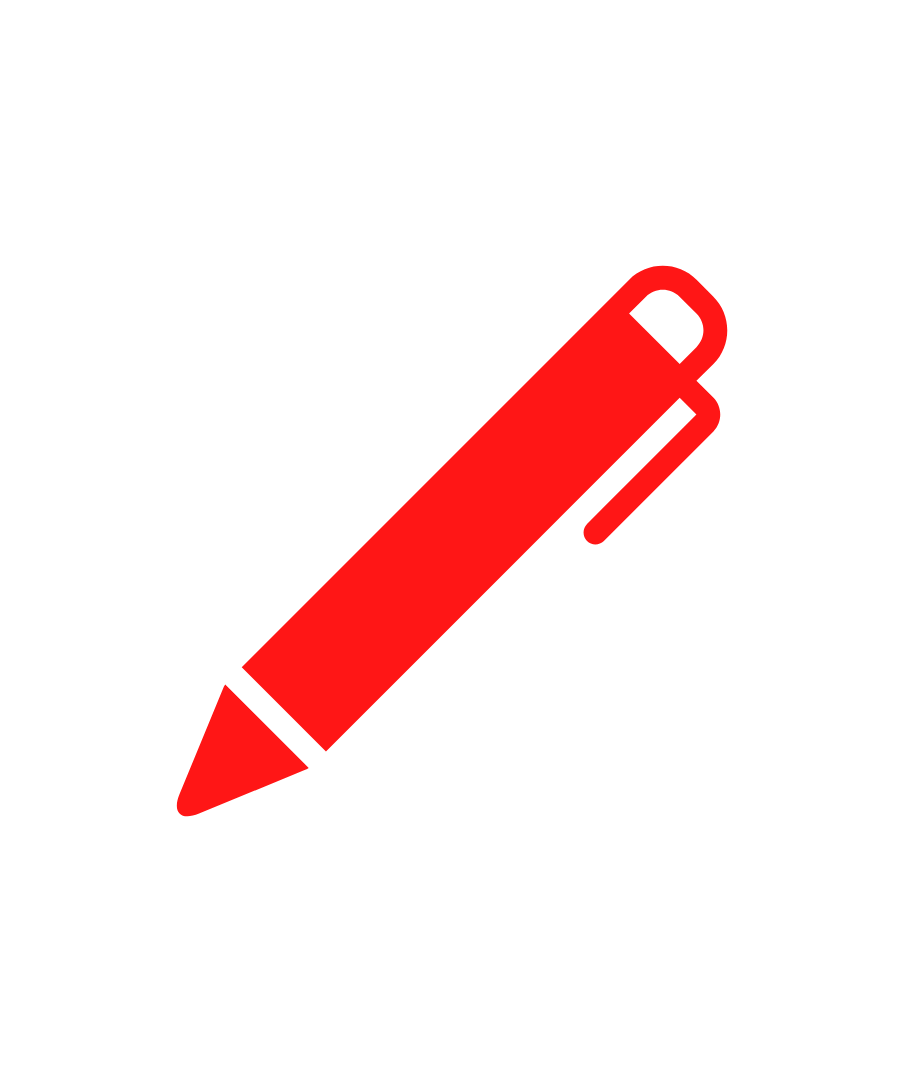 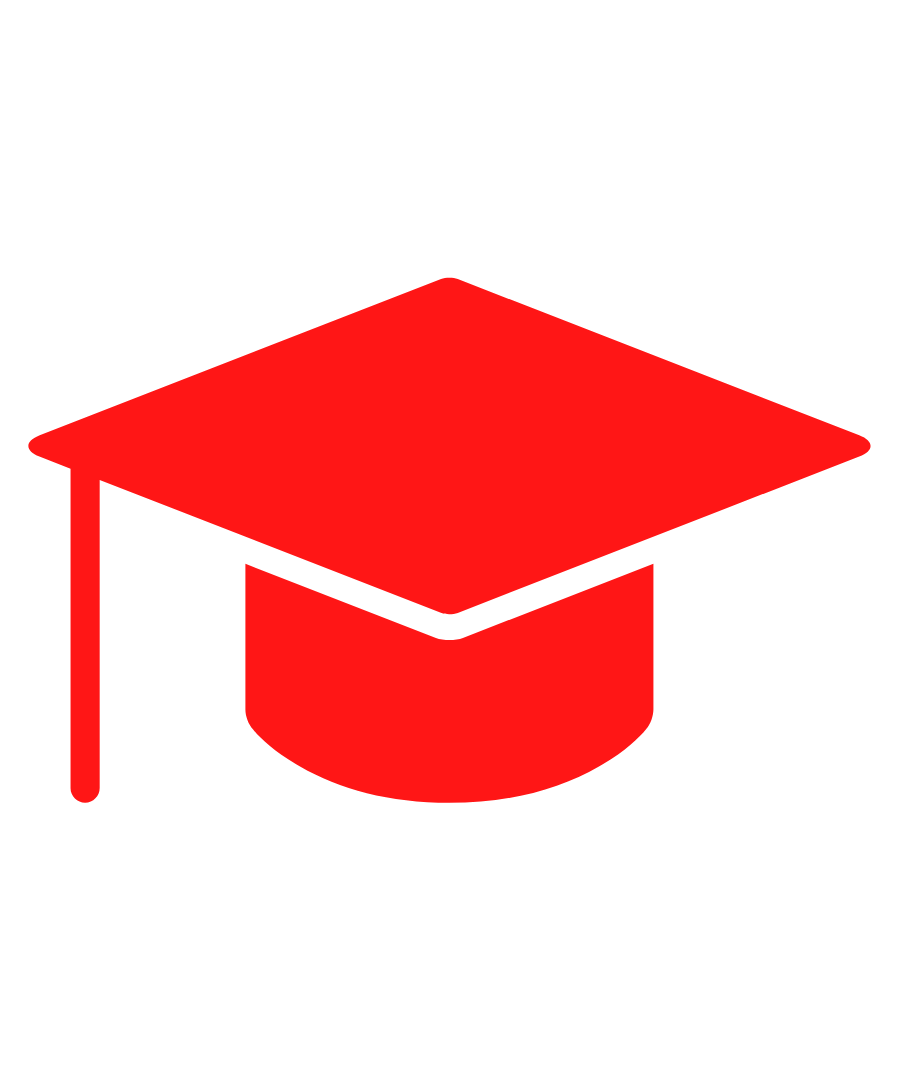 小班制教学Comfortable Class Sizes
英国文凭UK Diploma
强调实践经验Hands-On Experience
课程
Programmes Offered
广播媒体制作文凭
Diploma in Broadcast Media Production 
电脑平面设计文凭
Diploma in Computer Graphic
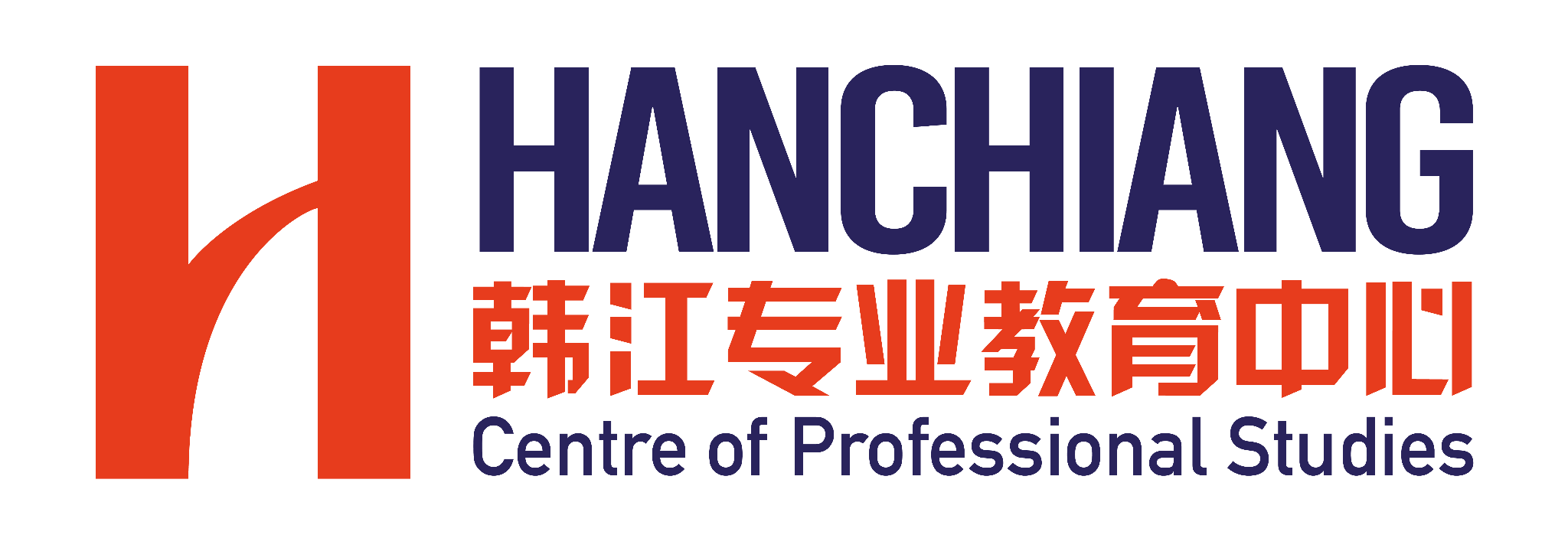 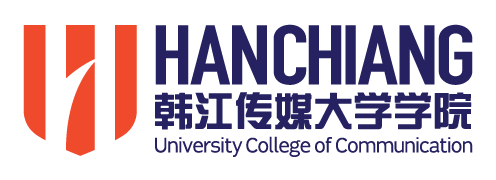 JPK/702/42Jld 4 (5)
DKU037(P) JPT/BPP(U)1000-801/143/Jld.2 (5)
我们欢迎您！We look forward to meeting you!
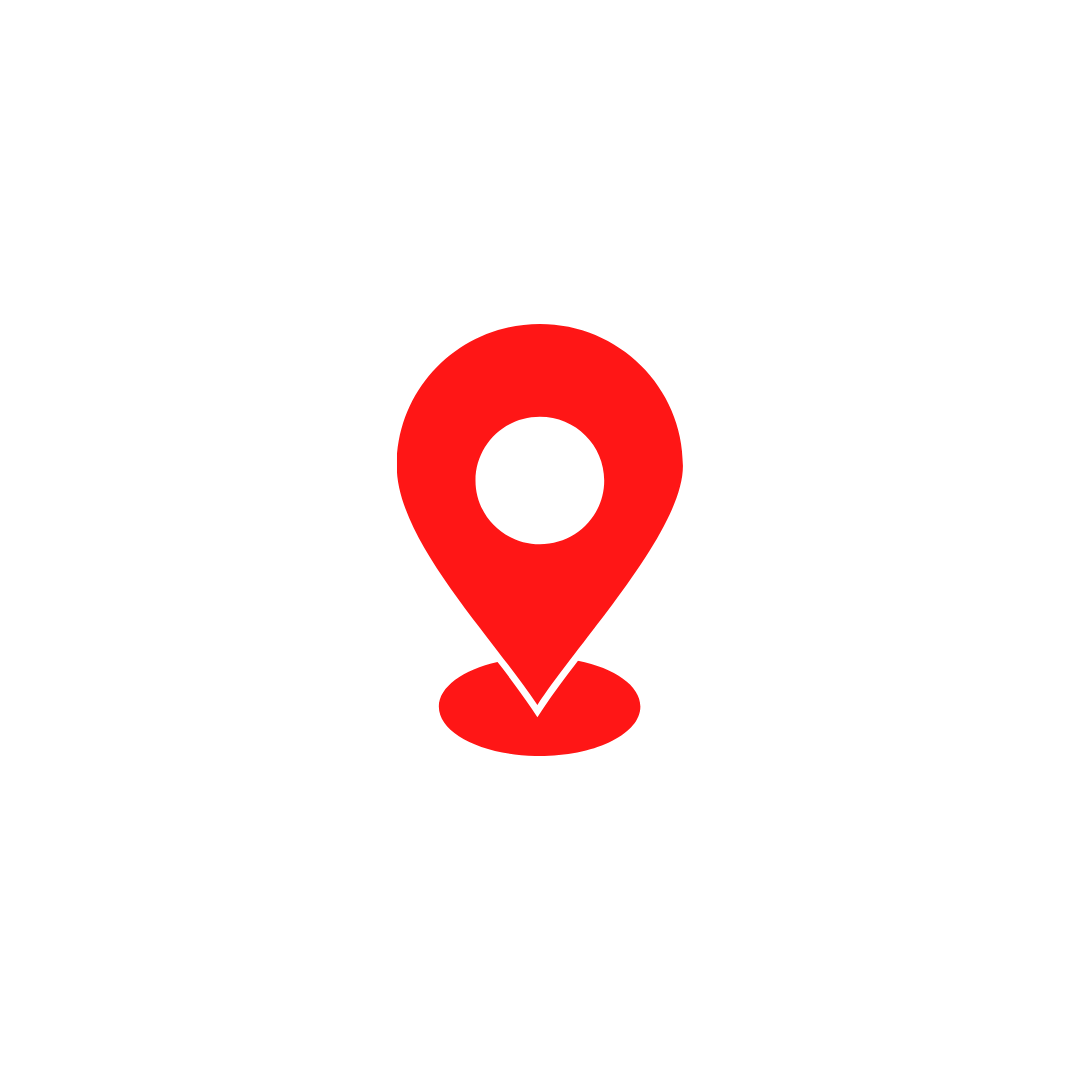 Jalan Lim Lean Teng, 11600 Georgetown Penang, Malaysia.
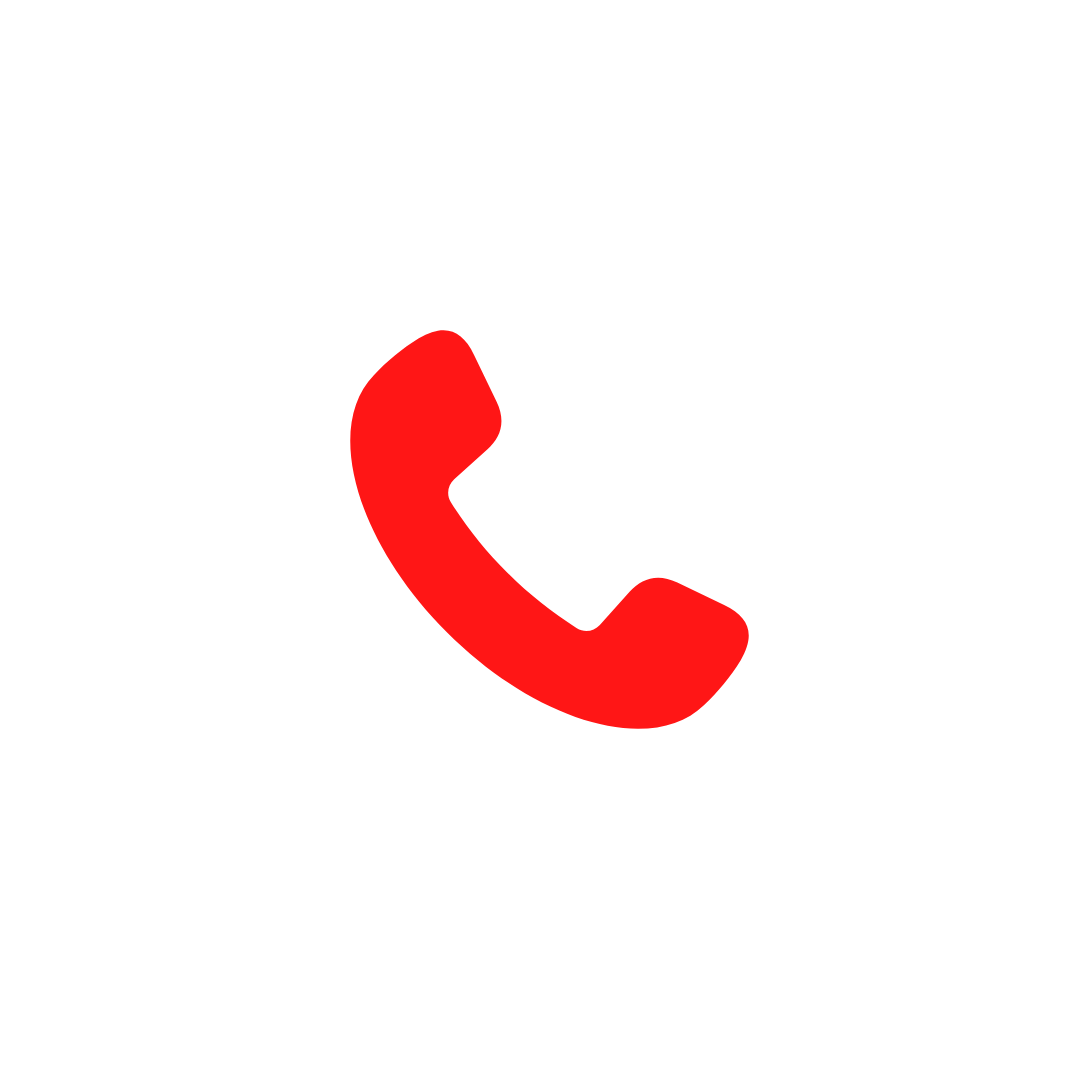 (604) 283 1088
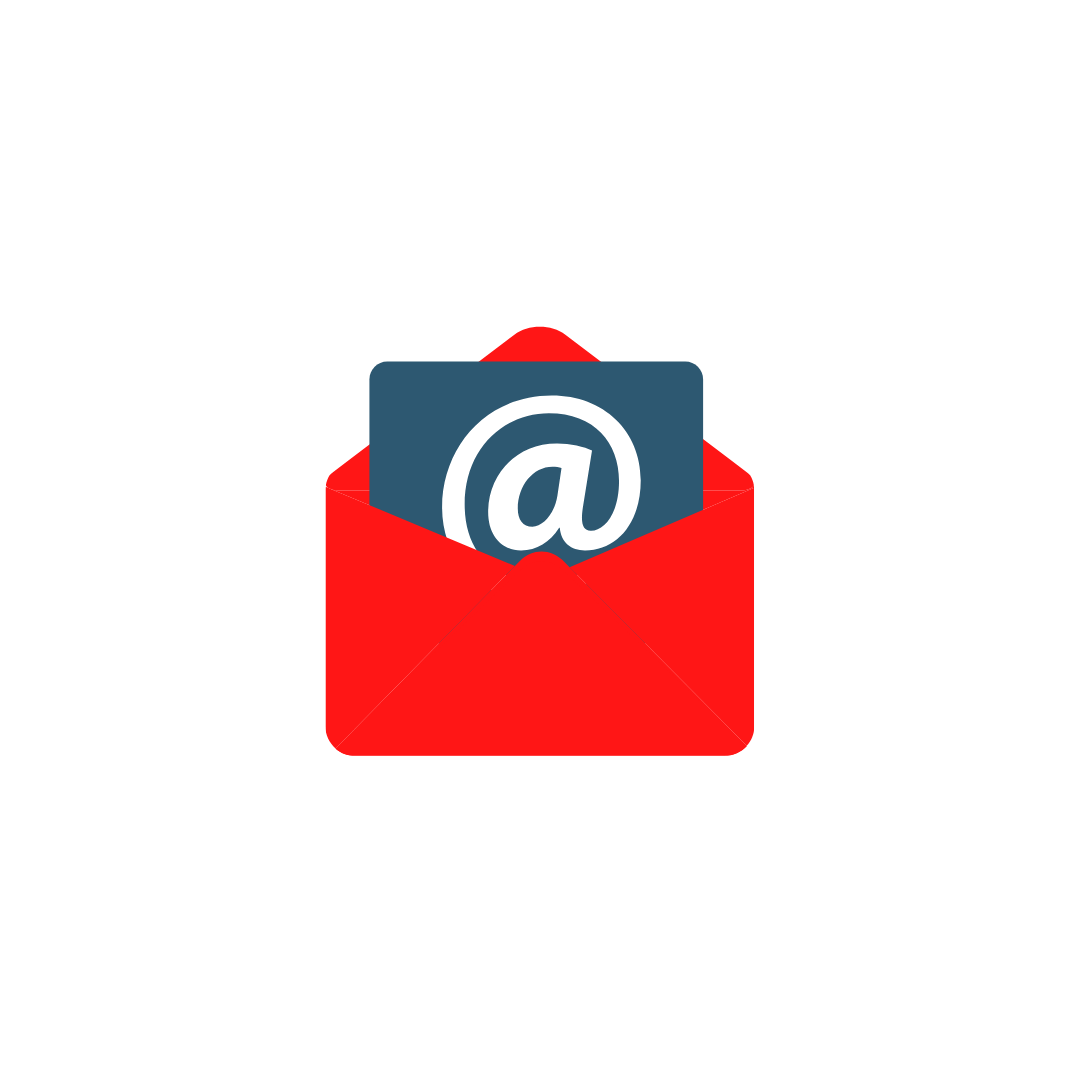 enquiries@hcu.edu.my
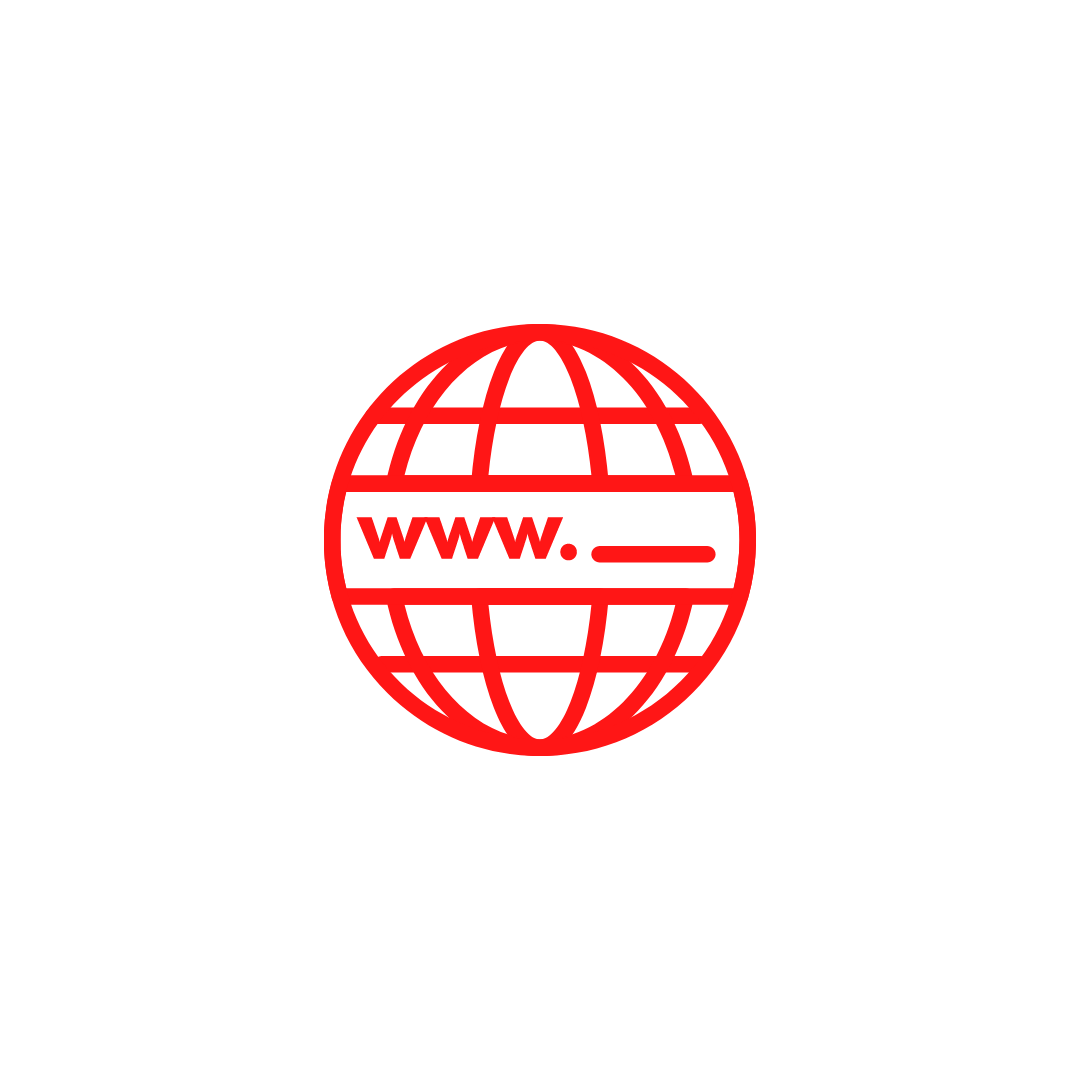 www.hcu.edu.my
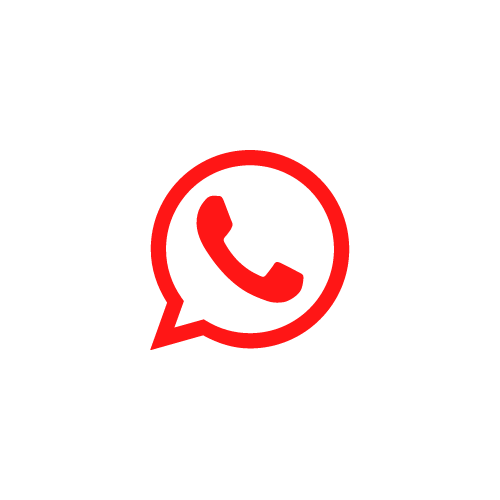 6011-36031088 / 6011- 3602 1088 / 6011- 3614 1088 / 6010-564 1788 / 6011-3319 9088
关注我们！Let’s keep in touch!
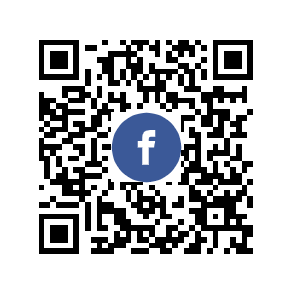 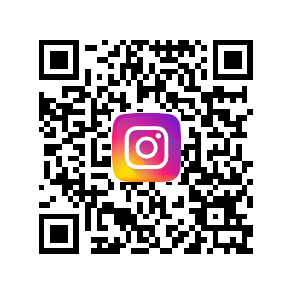 Han Chiang University College Of Communication 韩江传媒大学学院
韩江专业教育中心 Han Chiang Centre of Professional Studies
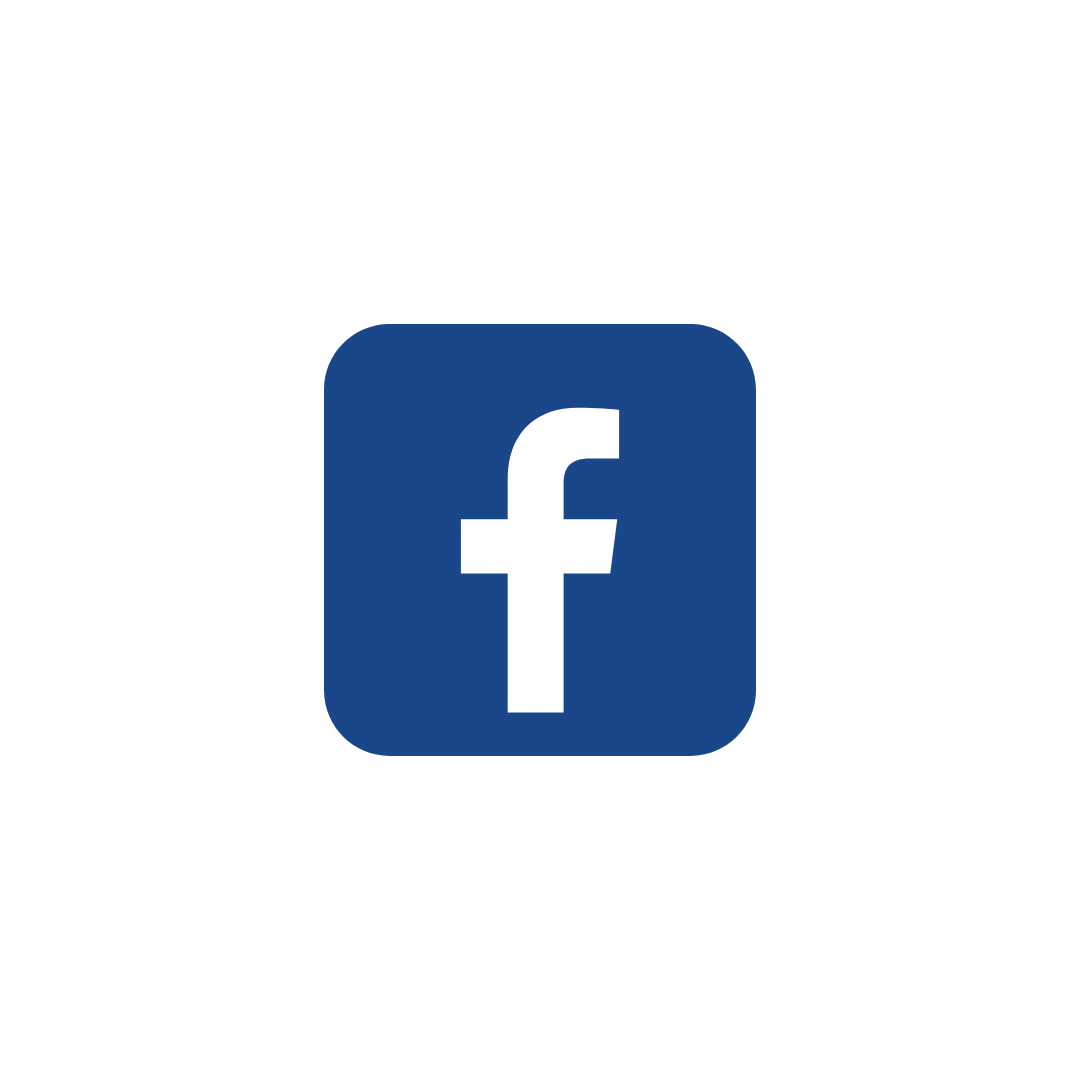 hanchianguc
hanchiangcops
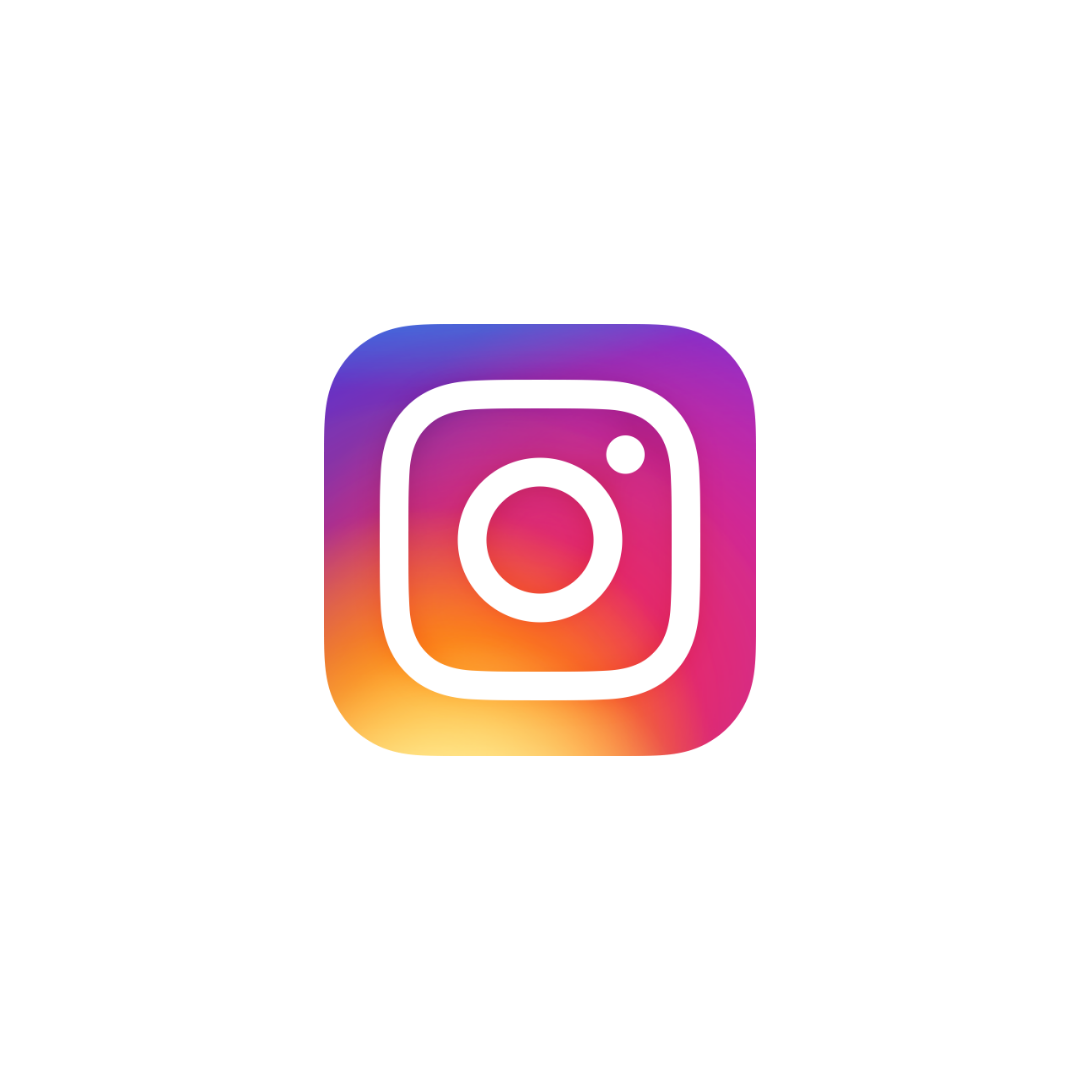 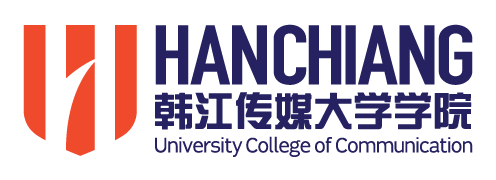 如何申请？
How to Apply
申请流程6大步骤 
Follow the steps of application here:
联系韩大升学辅导员 Contact our education counsellor
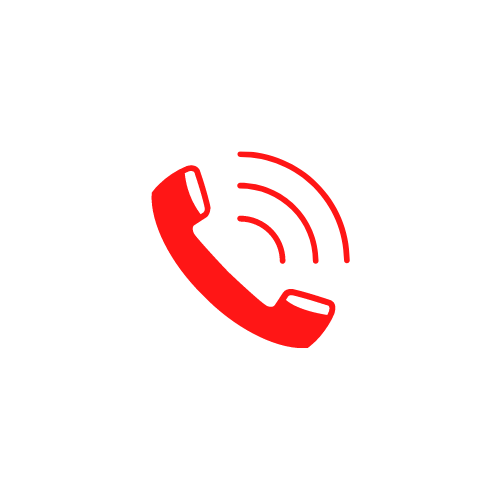 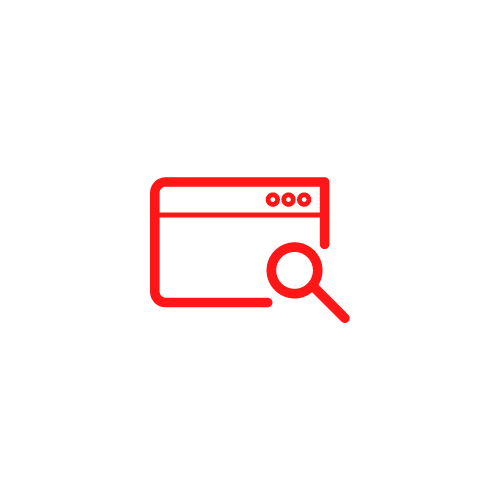 获取课程入学资料 Find out entry requirements for your programme of choice
查看课程入学需求 Confirm your eligibility for application
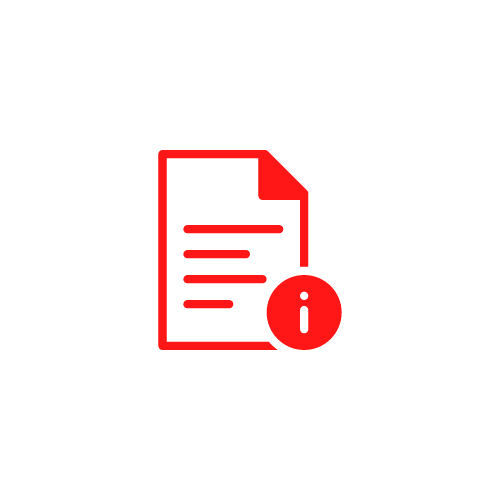 提交申请 Submit your application
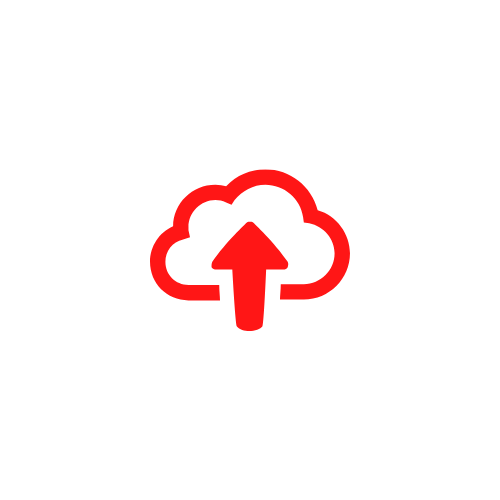 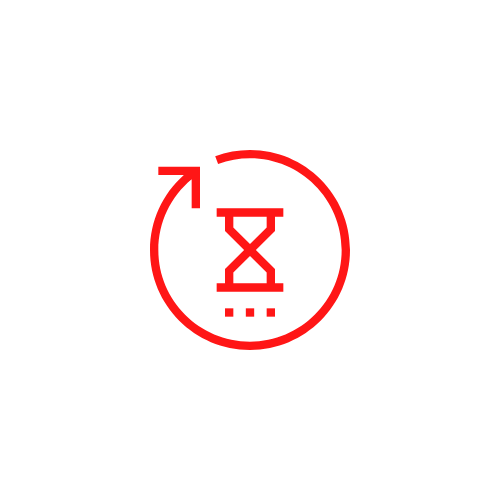 等到审核 Await the outcome of verification
申请结果 Receive results of your application
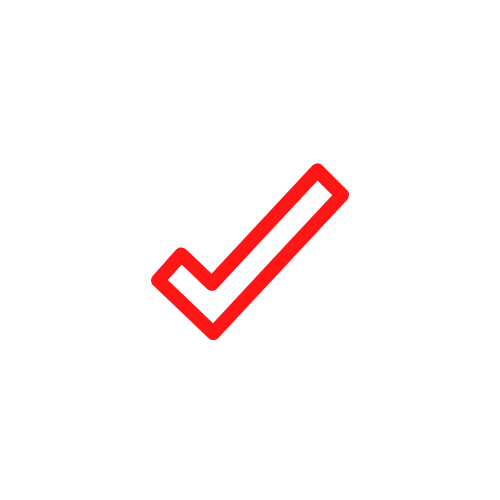